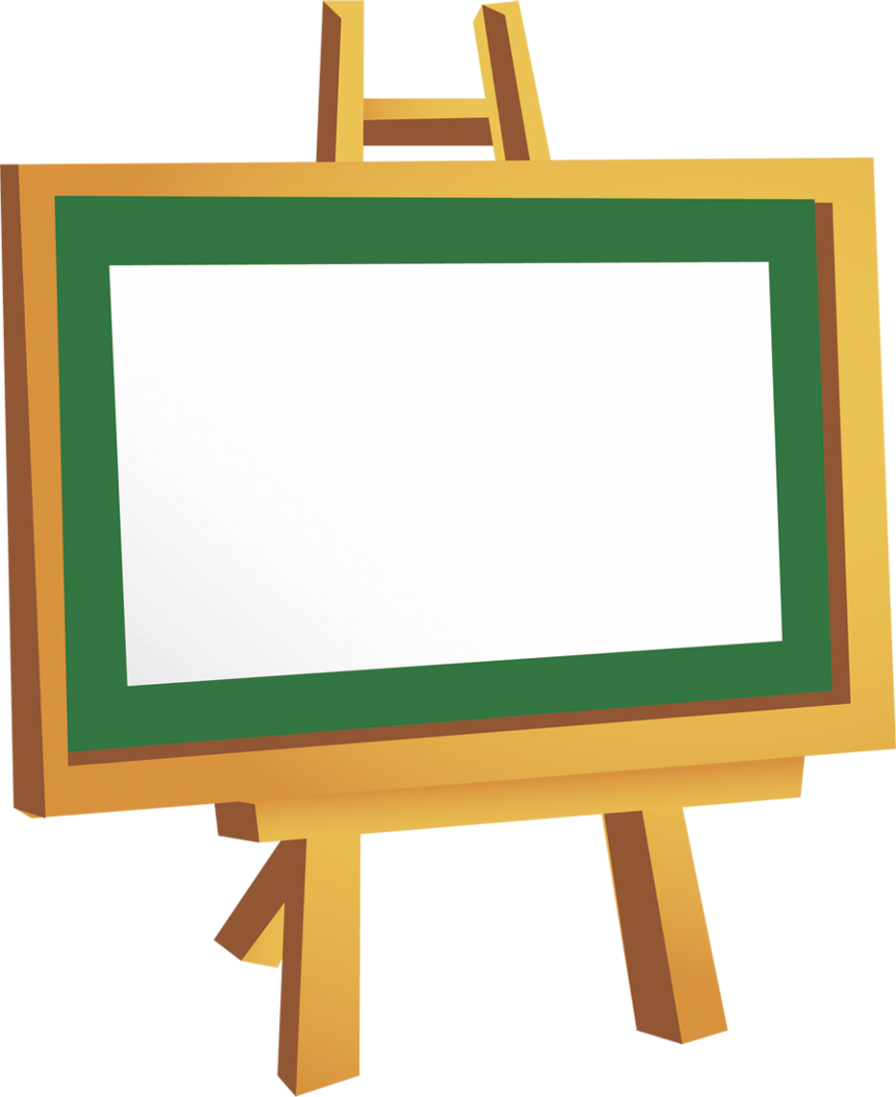 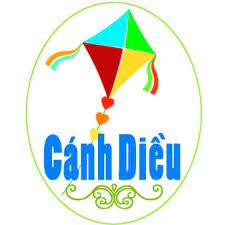 BÀI 7
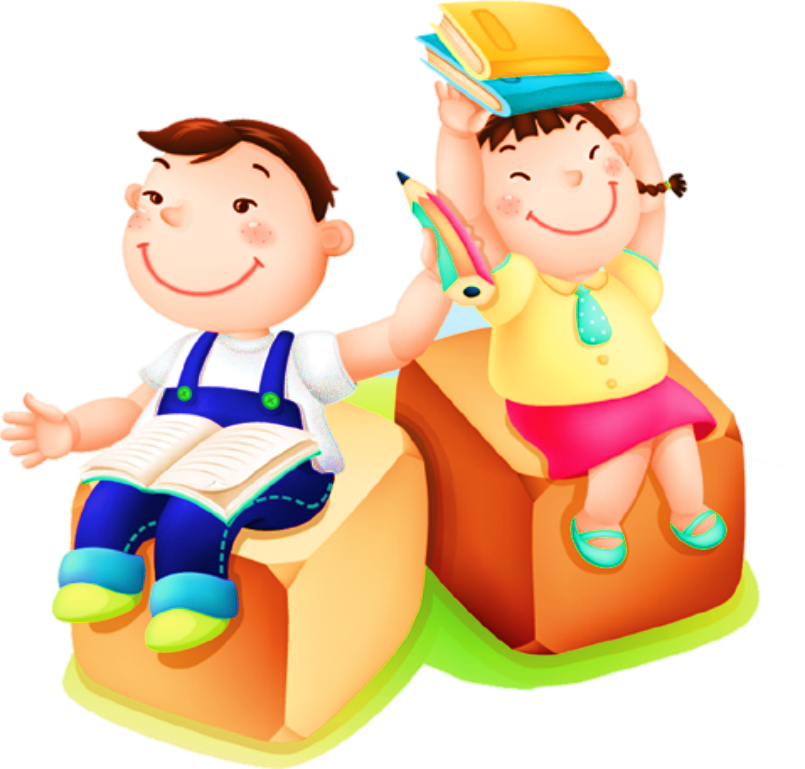 ỨNG PHÓ VỚI 
TÂM LÍ CĂNG THẲNG
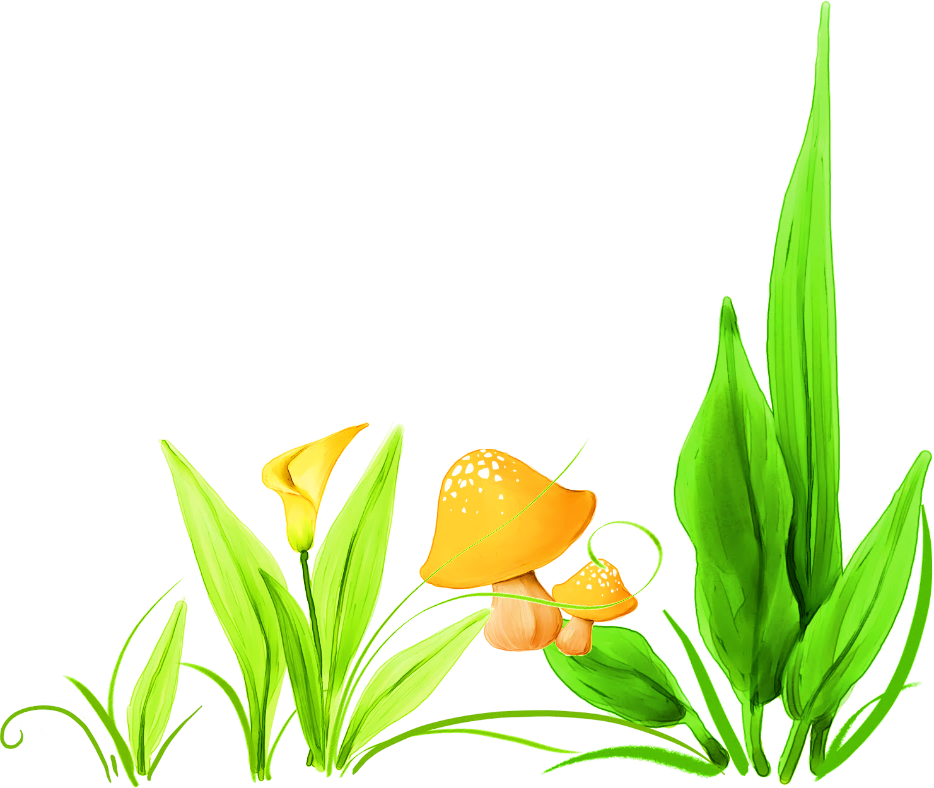 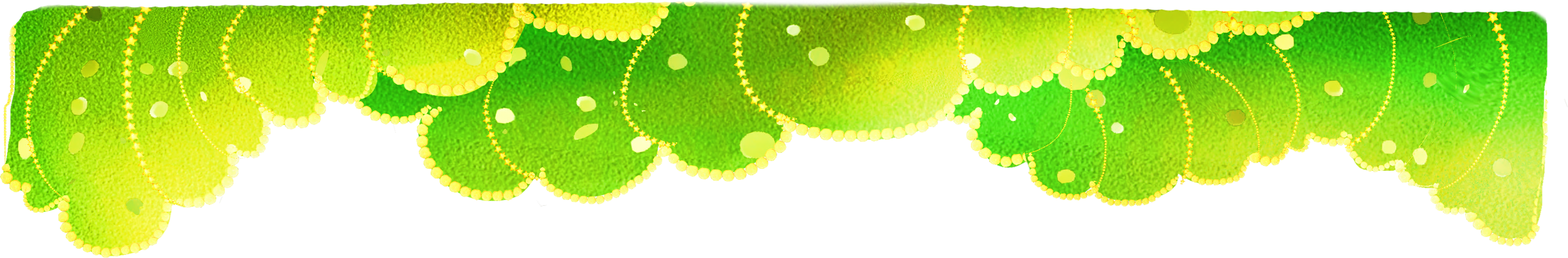 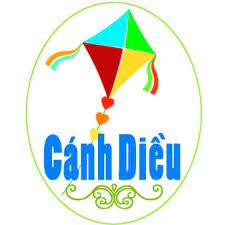 KHỞI ĐỘNG
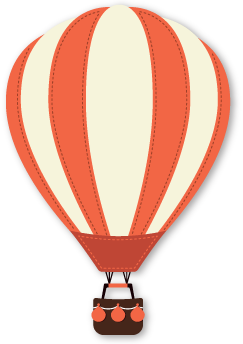 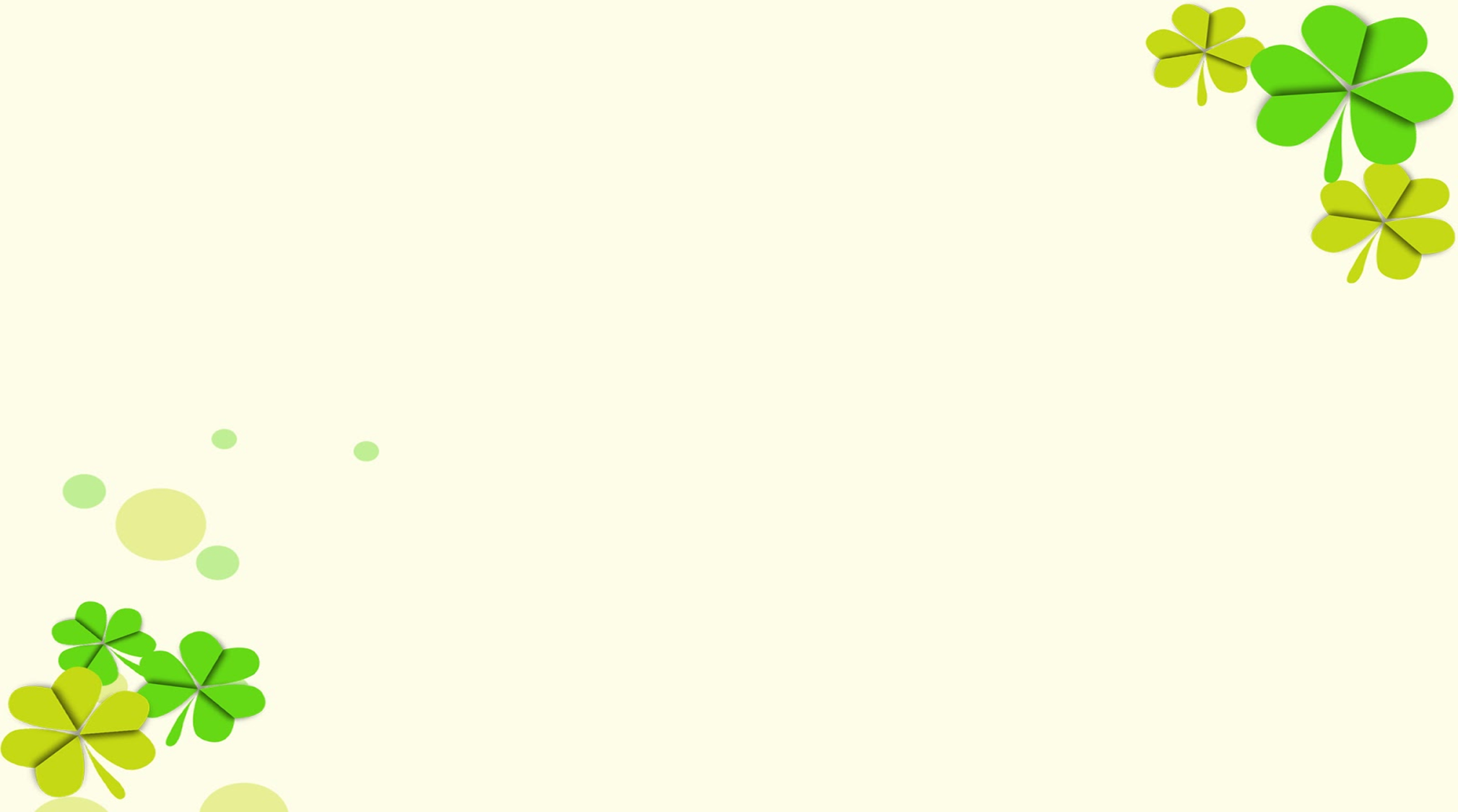 Trò chơi: Nhà thông thái
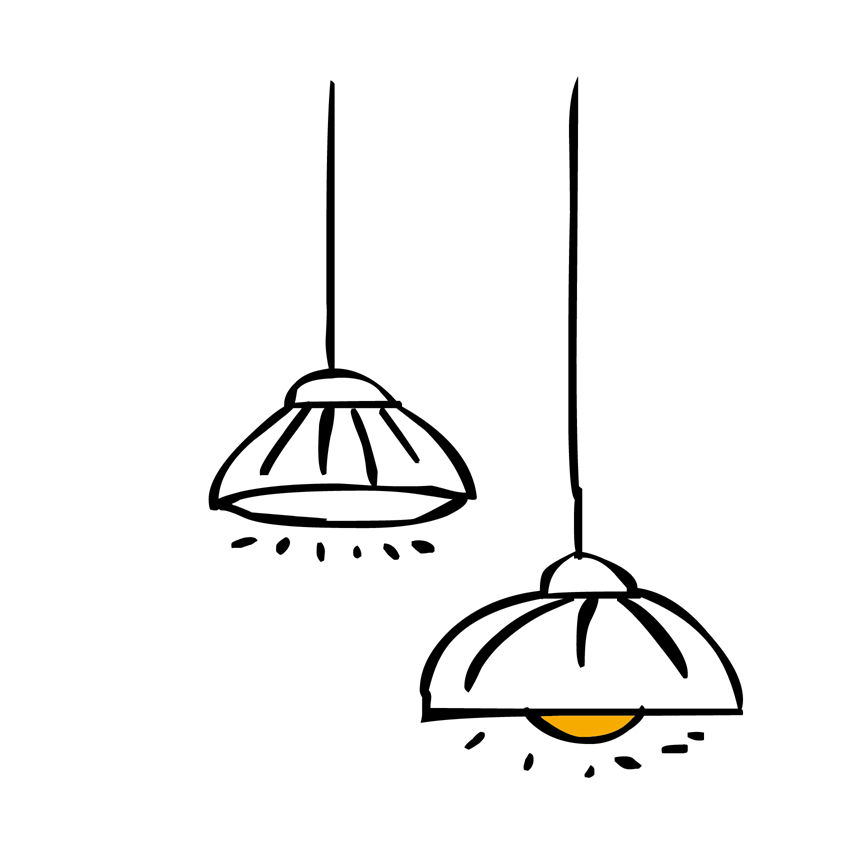 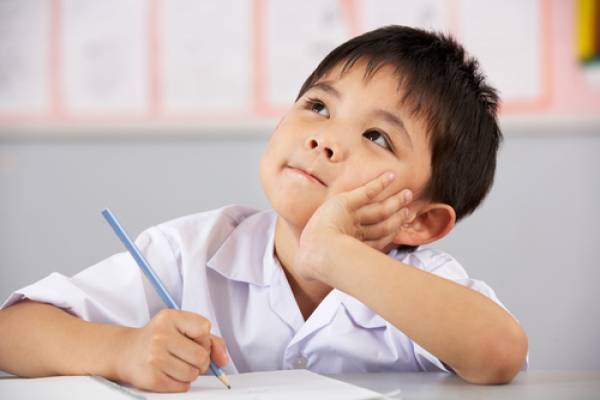 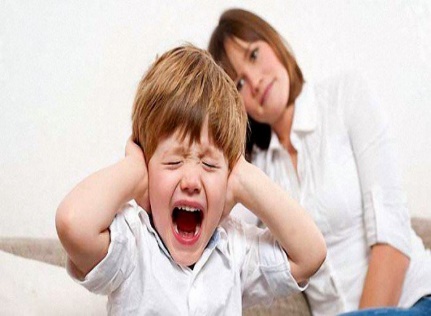 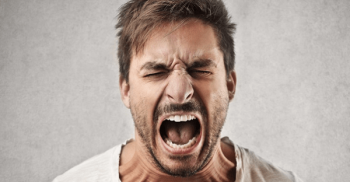 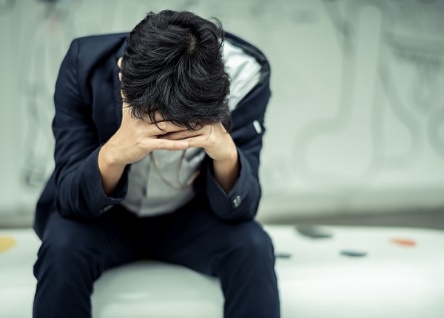 1. Bức hình trên thể hiện, tinh thần, thể chất, hành vi, cảm xúc nào của con người? 

2. Để giải quyết hiện tượng đó, theo em chúng ta cần làm gì?
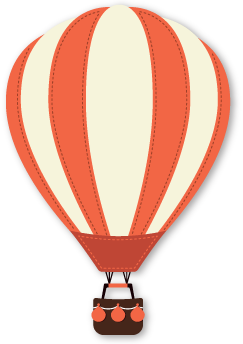 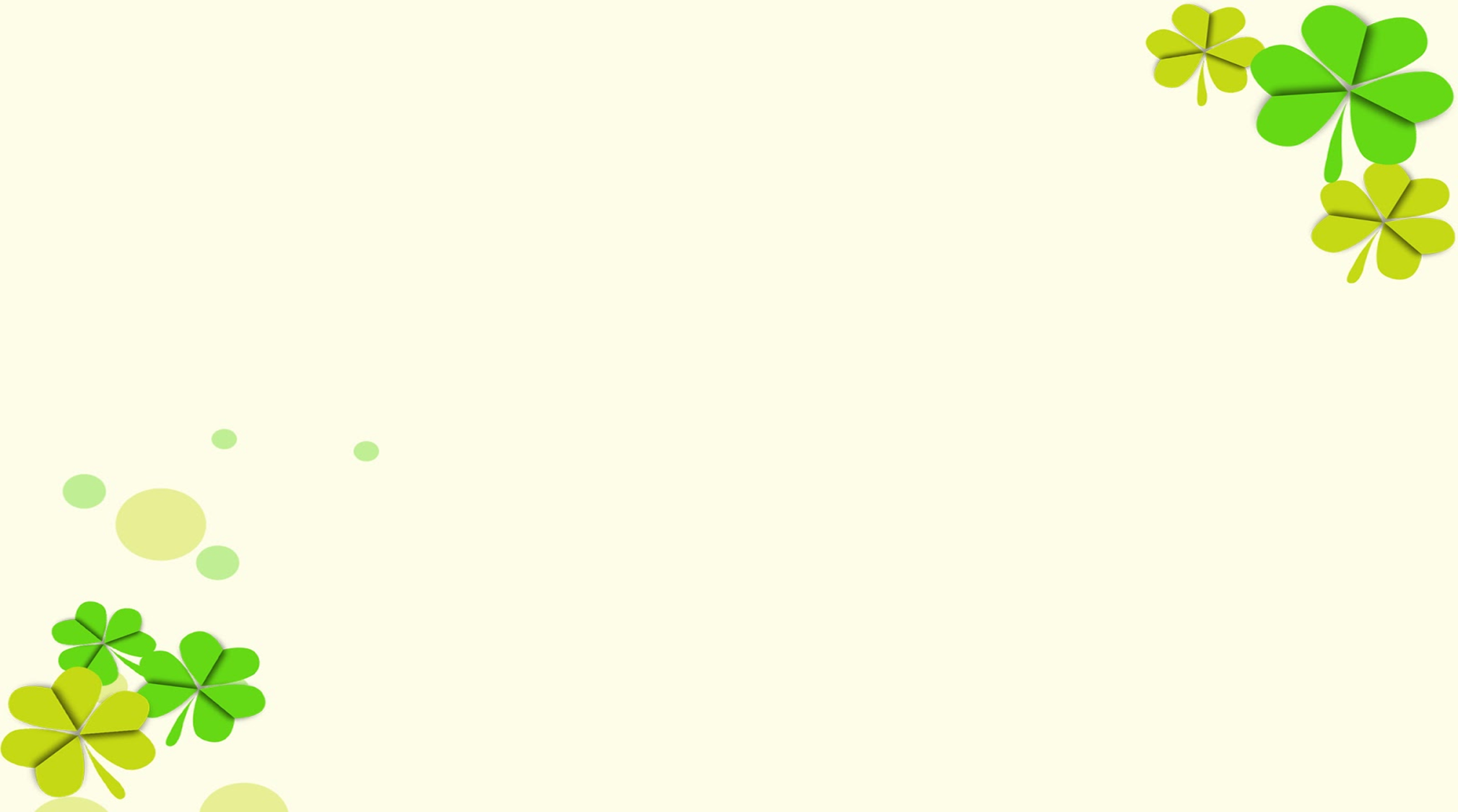 Trò chơi: Nhà thông thái
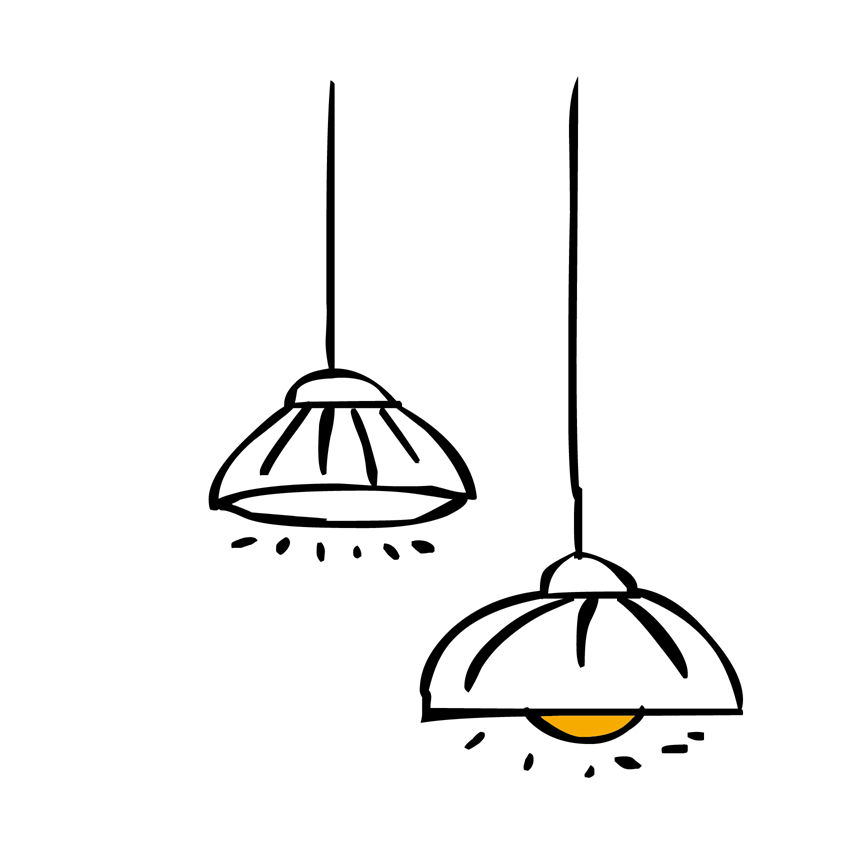 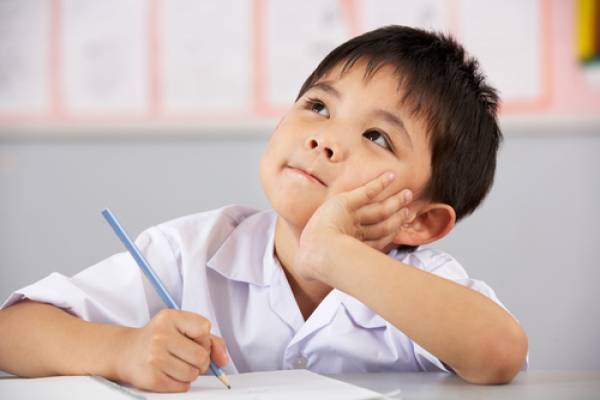 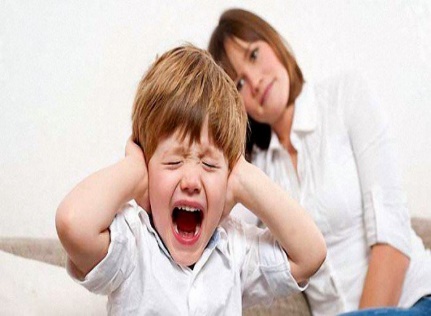 Lơ đễnh
Khóc, la hét
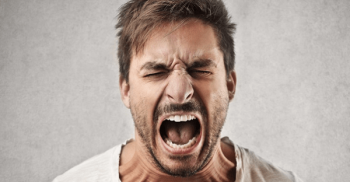 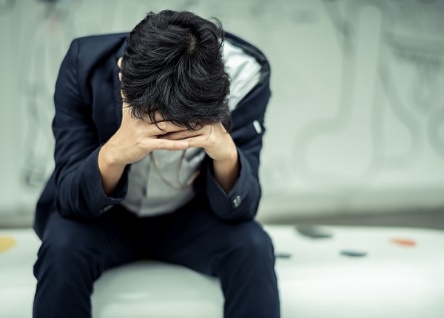 Mệt mỏi
Khó chịu
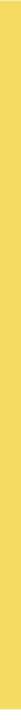 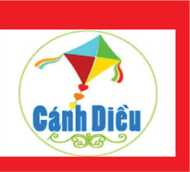 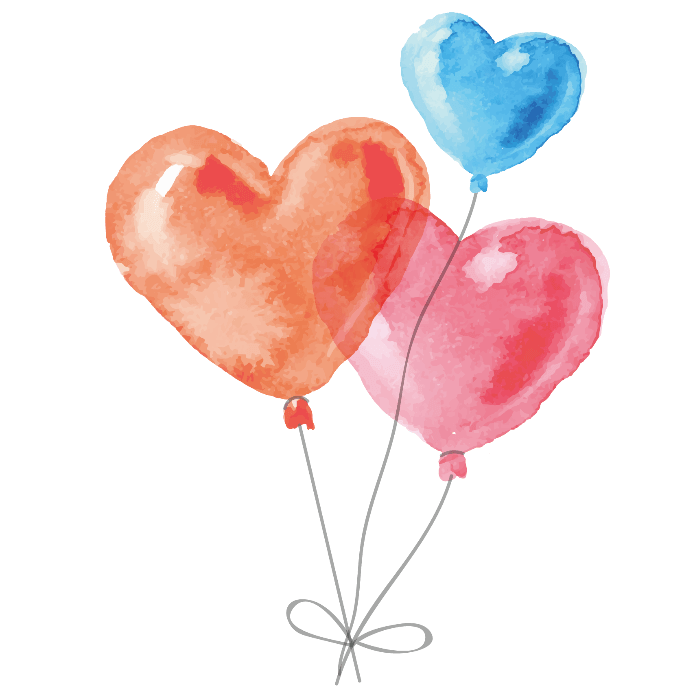 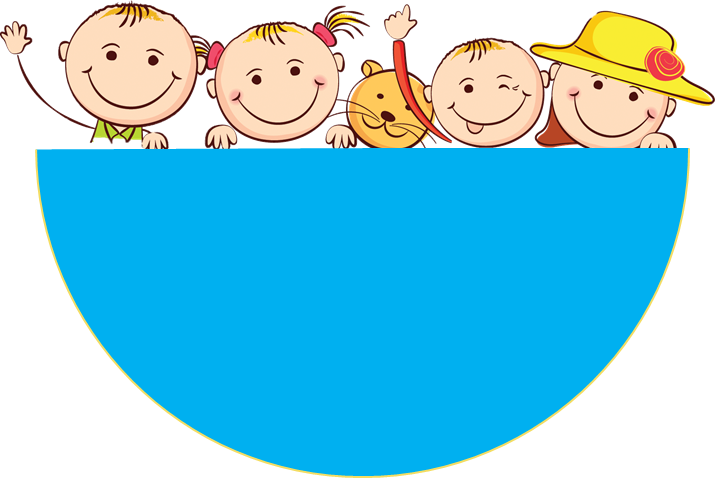 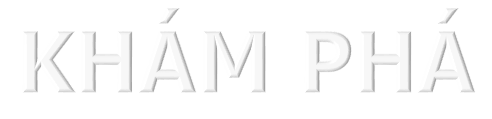 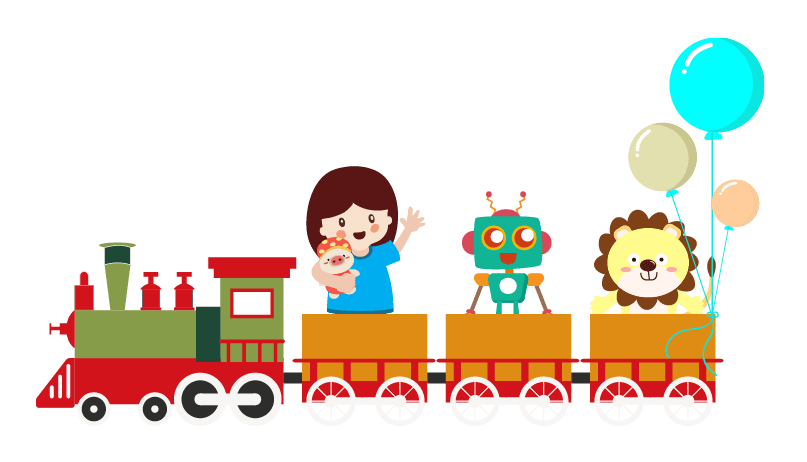 BÀI 7:
ỨNG PHÓ VỚI TÂM LÍ CĂNG THẲNG
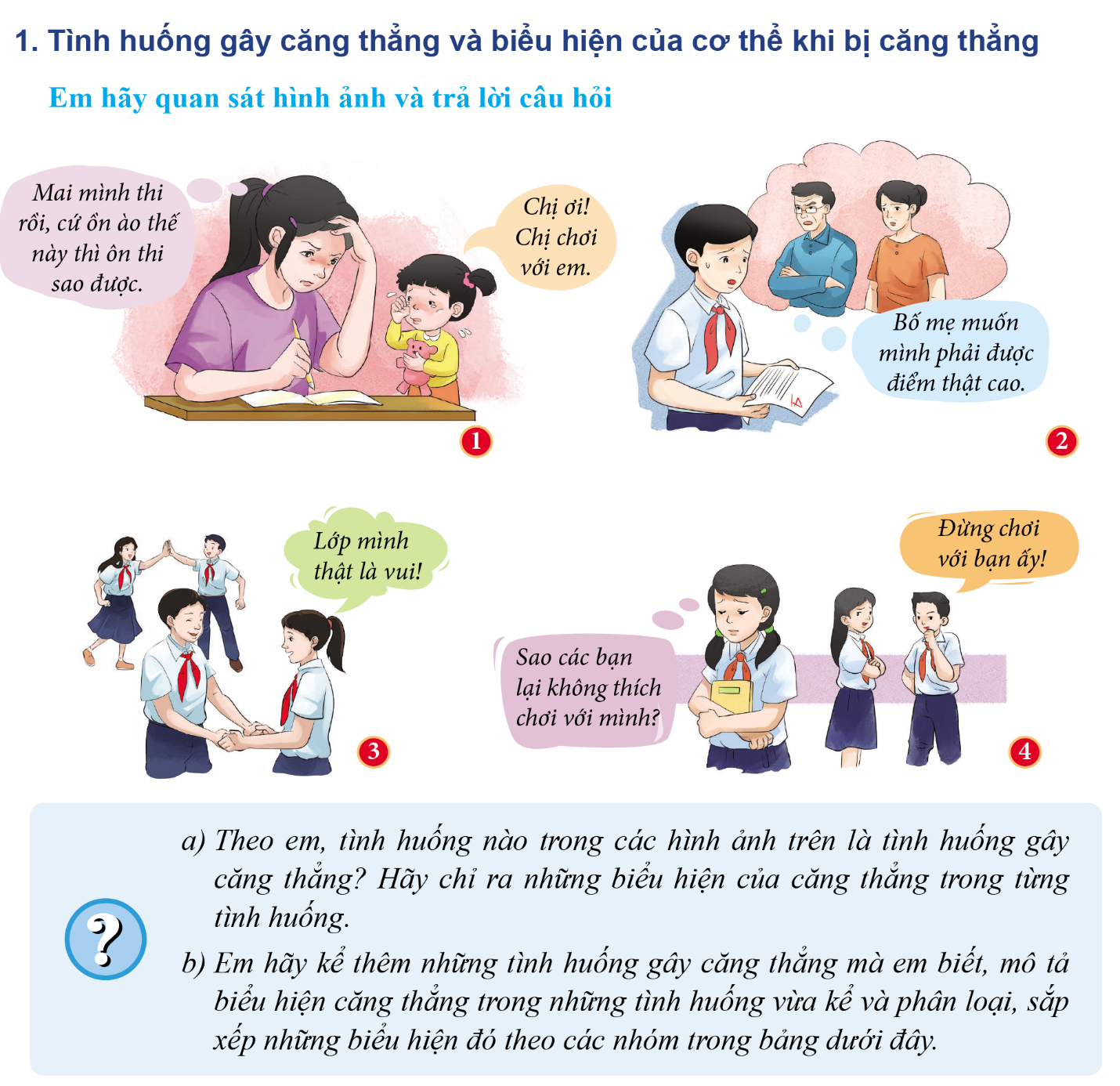 1, Tình huống gây căng thẳng và biểu hiện của cơ thể khi bị căng thẳng.
THẢO LUẬN NHÓM
关键文本
Hoàn thành 2 phiếu bài tập tương ứng với câu hỏi a và b.
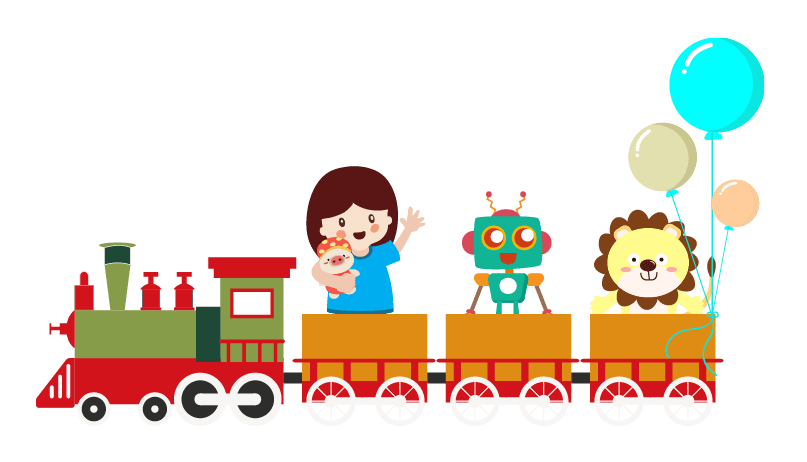 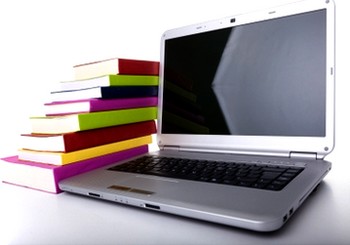 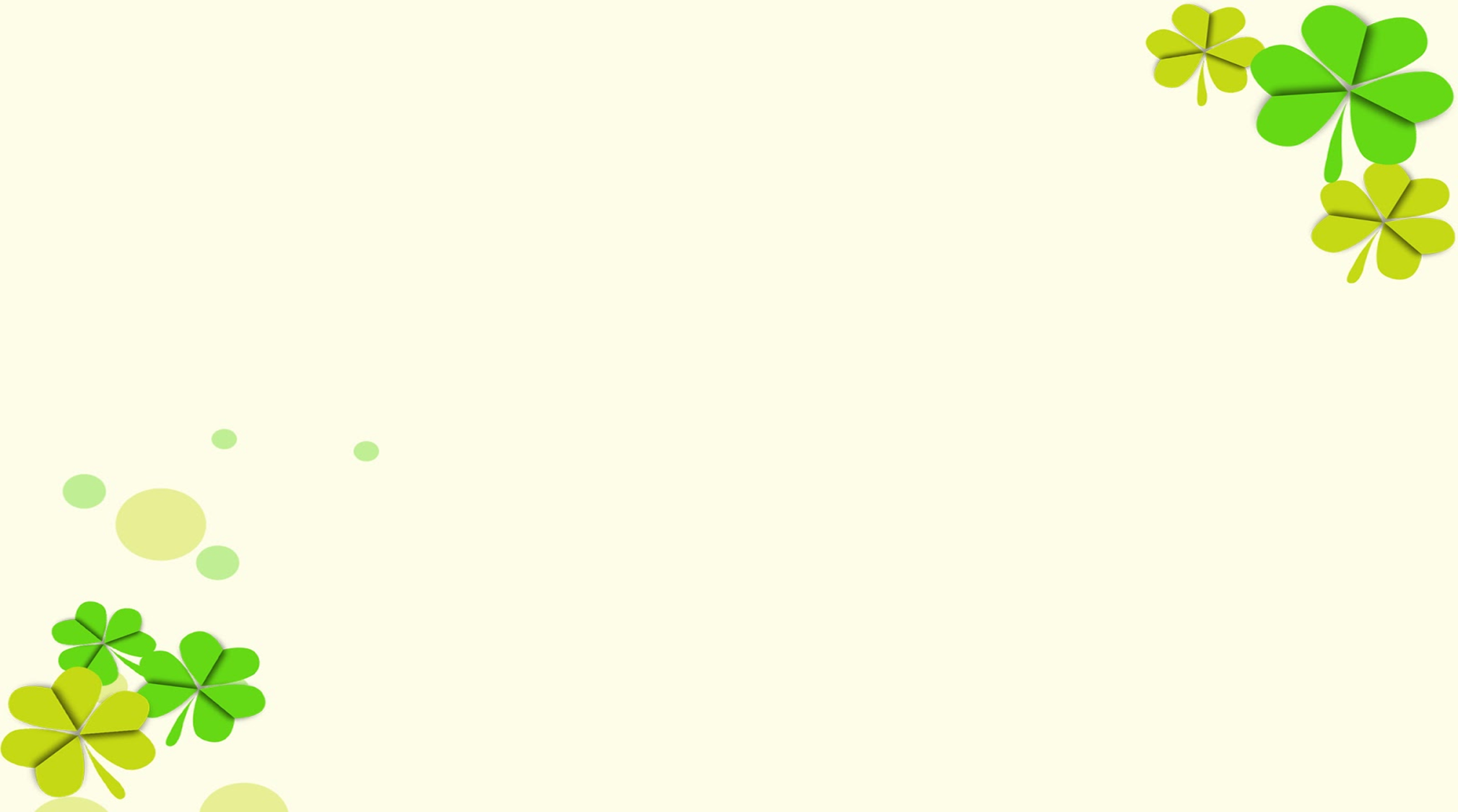 PHIẾU HỌC TẬP
Phiếu học tập số 1
Phiếu học tập số 2
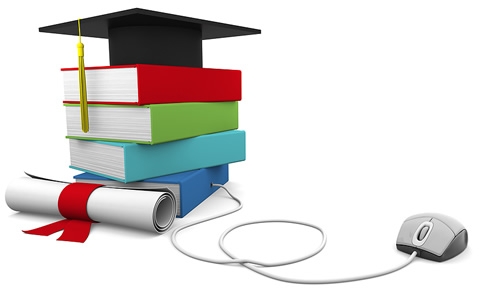 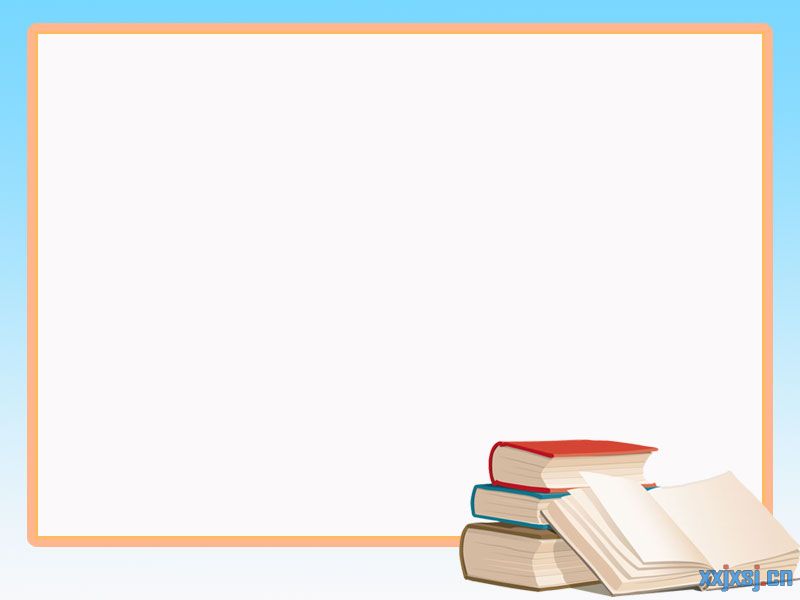 PHIẾU HỌC TẬP số 1
Bức tranh số  1
Em gây ồn không thể tập trung ôn thi.
Mệt mỏi
Lo âu- căng thẳng
Bức tranh số  2
Bố mẹ kì vọng được điểm cao.
Các bạn xa lánh, cô lập
Bức tranh số  4
Chán nản
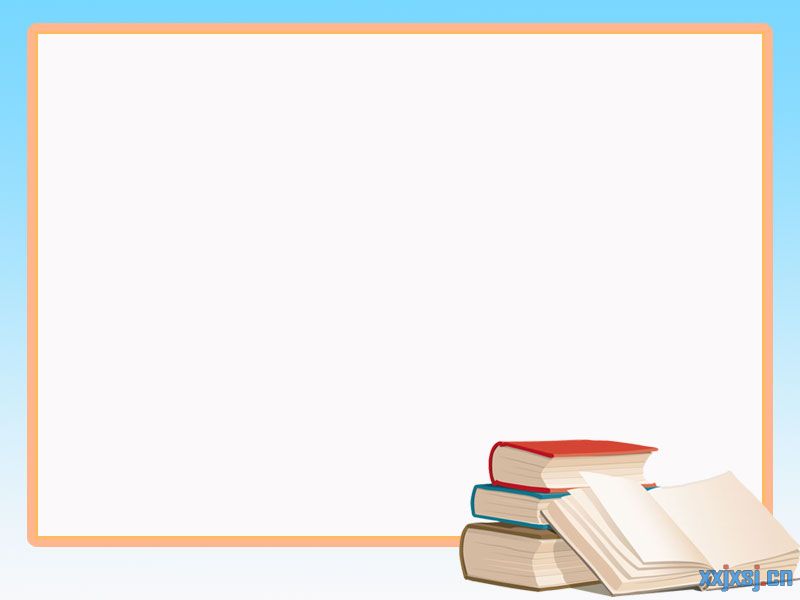 PHIẾU HỌC TẬP số 2
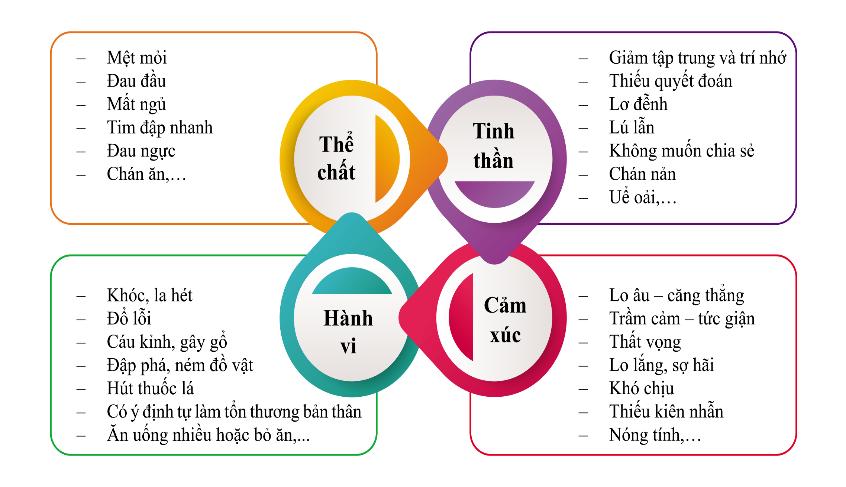 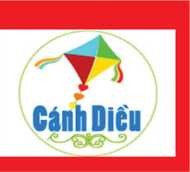 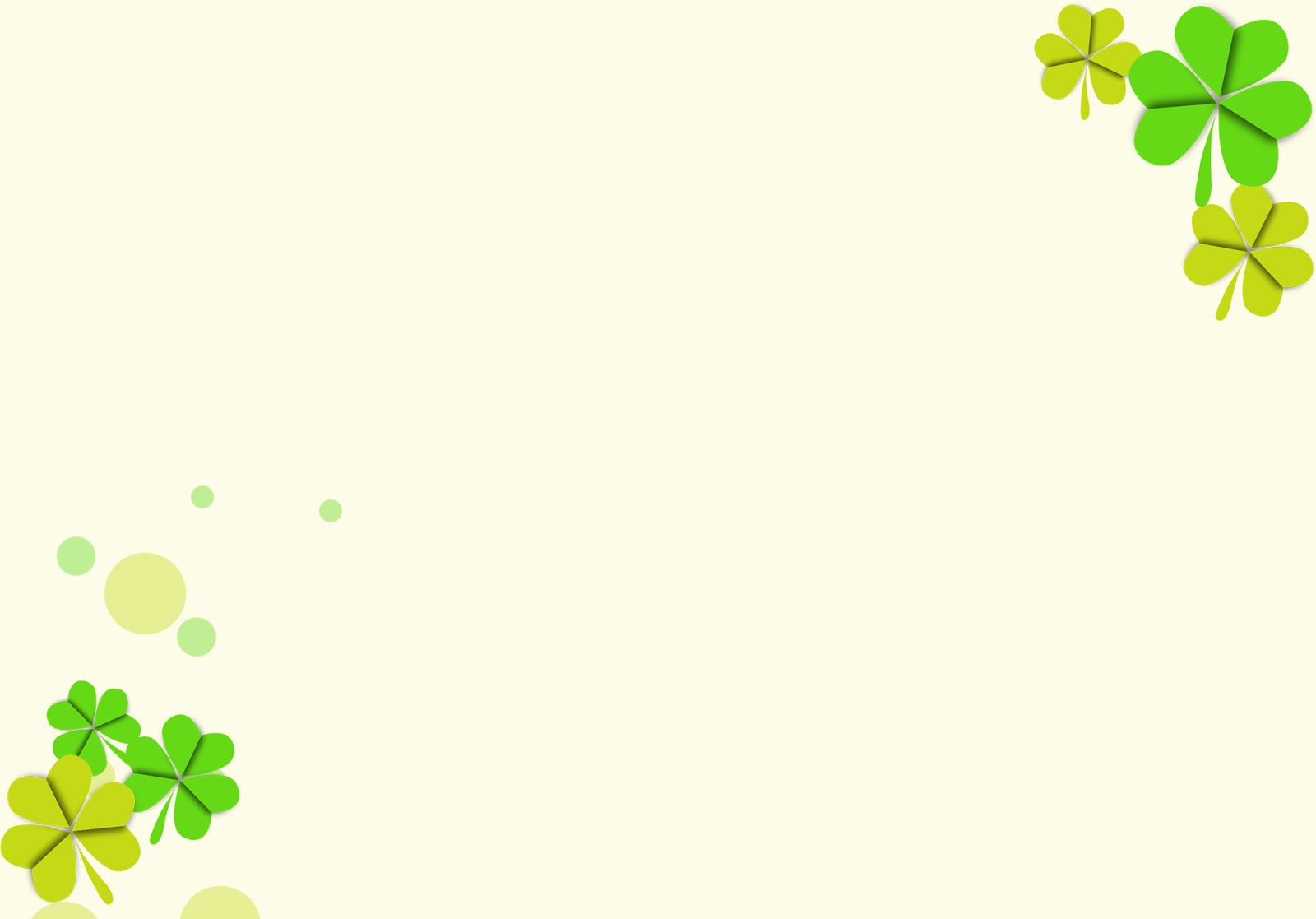 1, Tình huống gây căng thẳng và biểu hiện của cơ thể khi bị căng thẳng.
Bài 7: 
ỨNG PHÓ VỚI 
TÂM LÍ CĂNG THẲNG
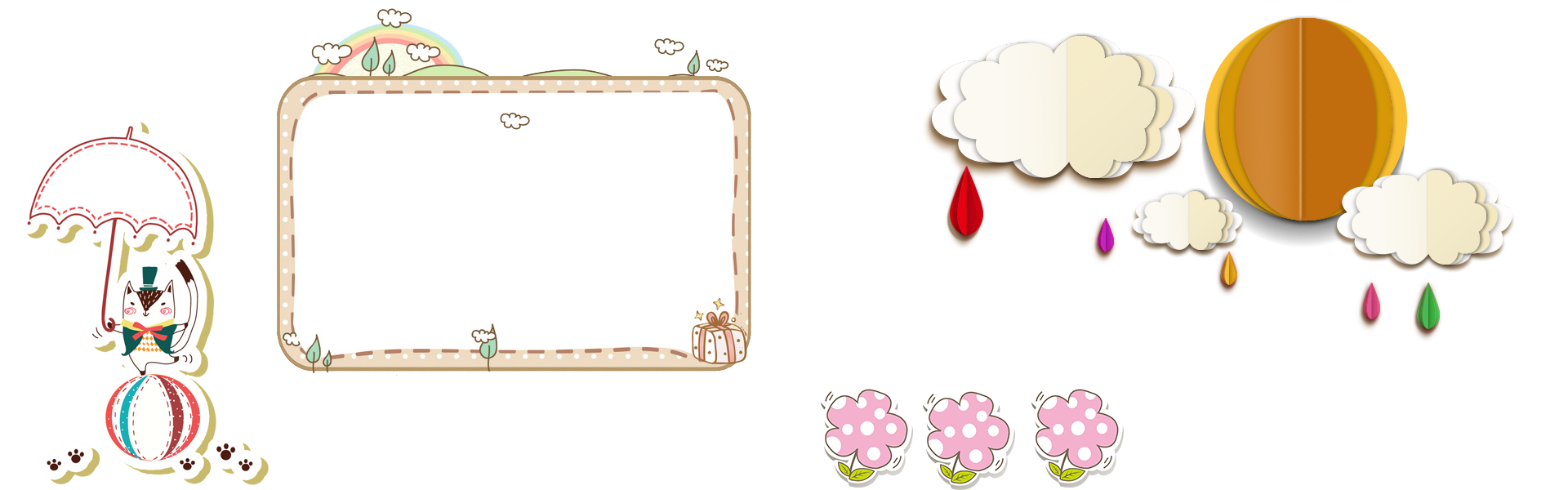 - Tình huống gây căng thẳng là những tình huống tác động và gây ra những ảnh hưởng tiêu cực…
- Một số tình huống gây căng thẳng: bị bạn bè xa lánh, bố mẹ áp đặt…
- Biểu hiện: mệt mỏi, chán nản, thiếu tập trung…
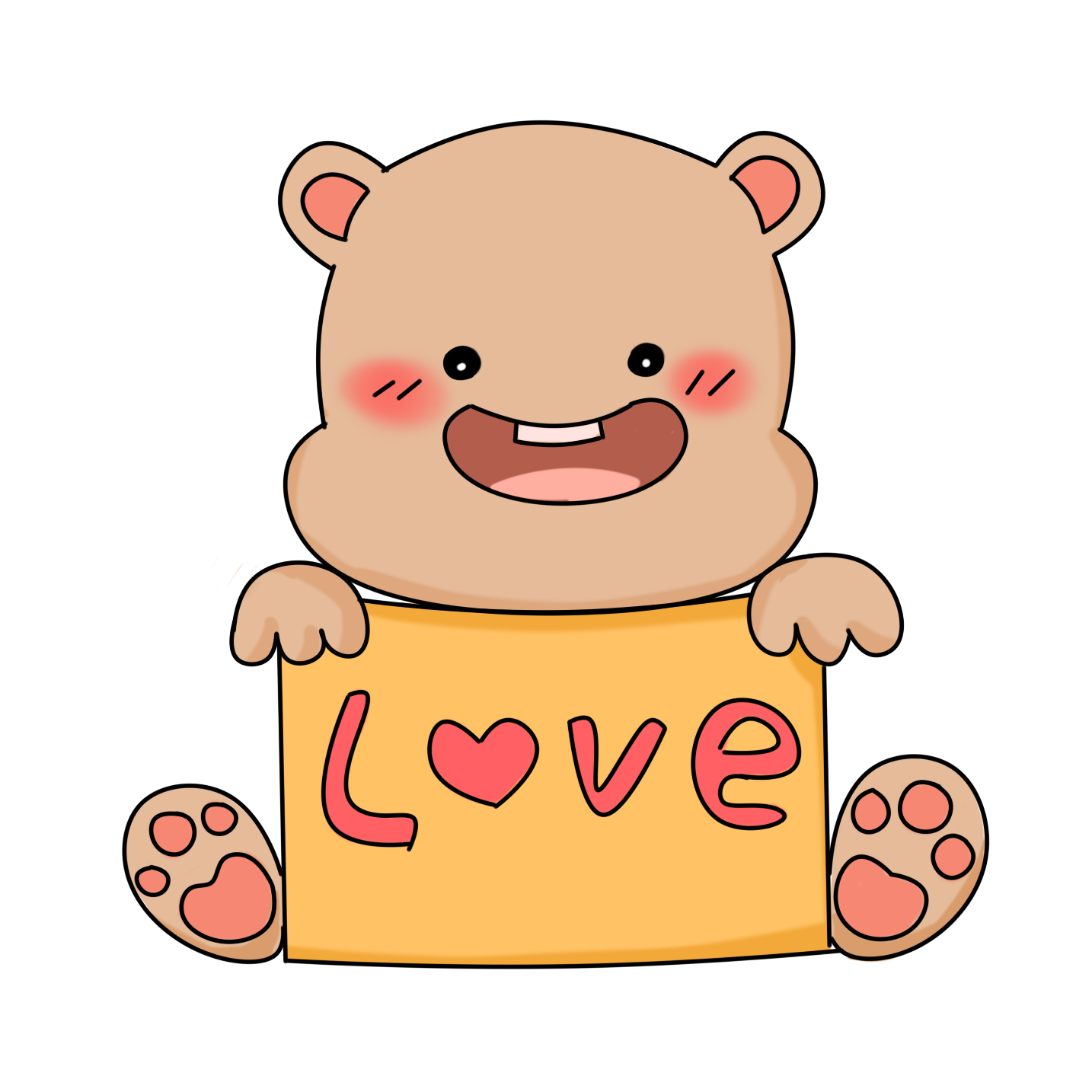 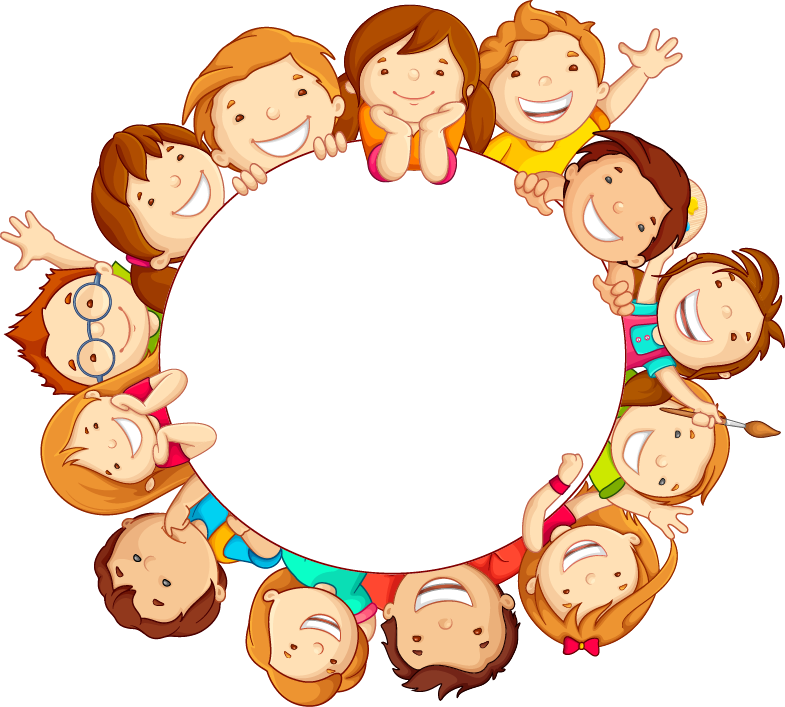 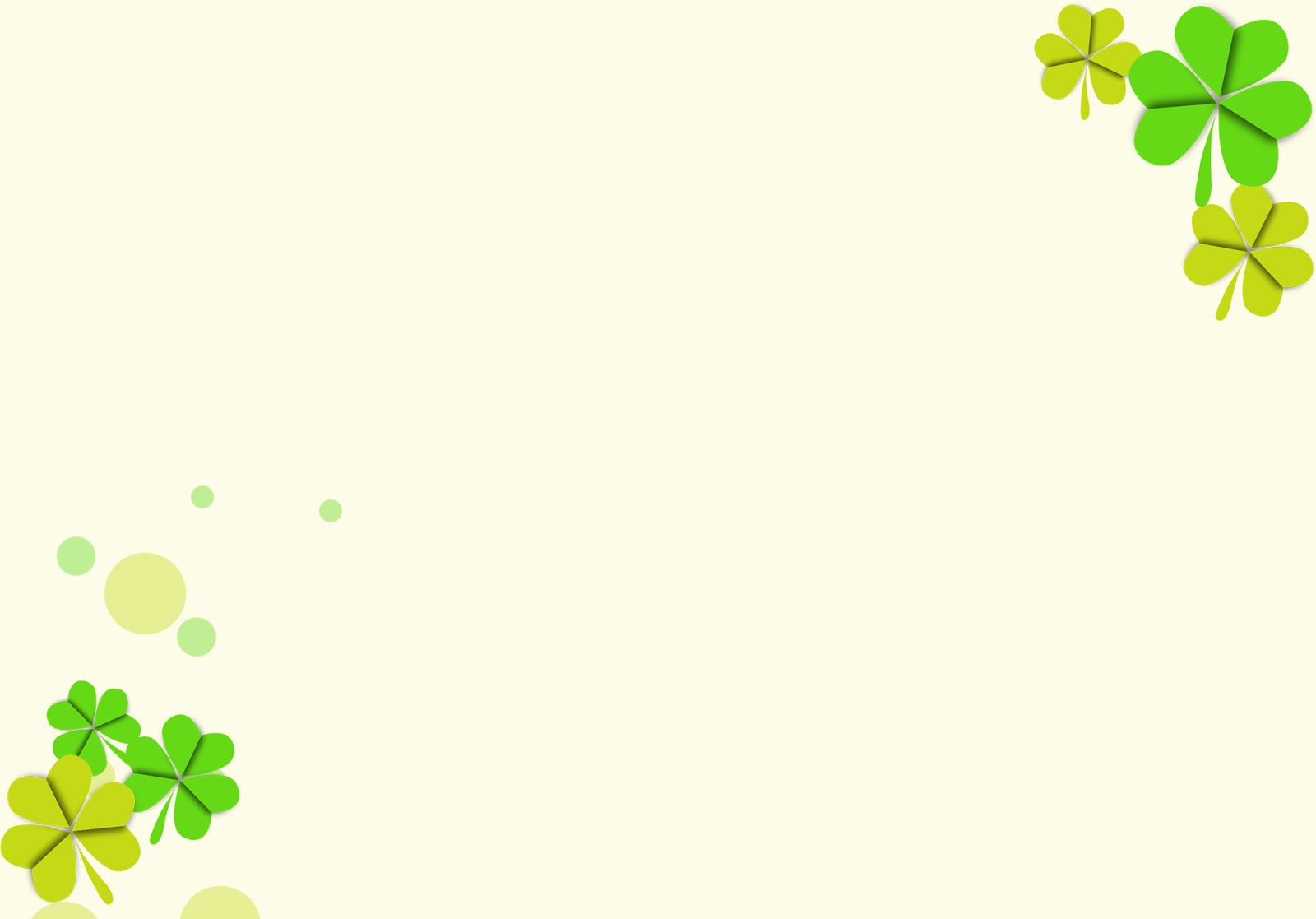 Bài 7: 
ỨNG PHÓ VỚI 
TÂM LÍ CĂNG THẲNG
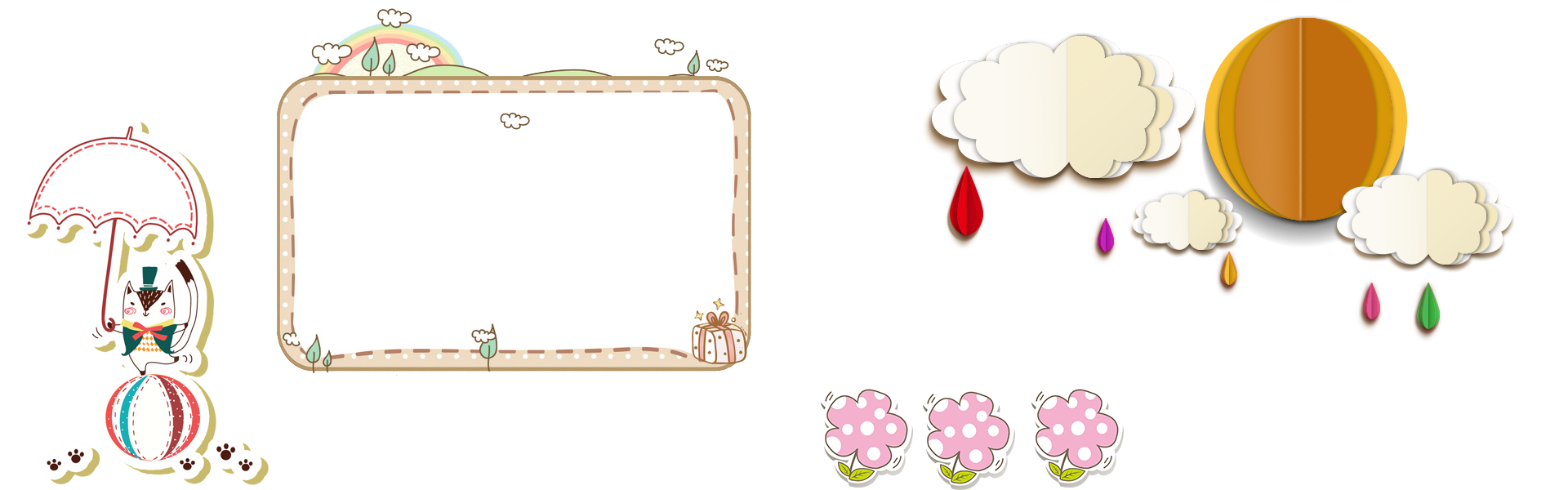 2, Nguyên nhân và ảnh hưởng của căng thẳng
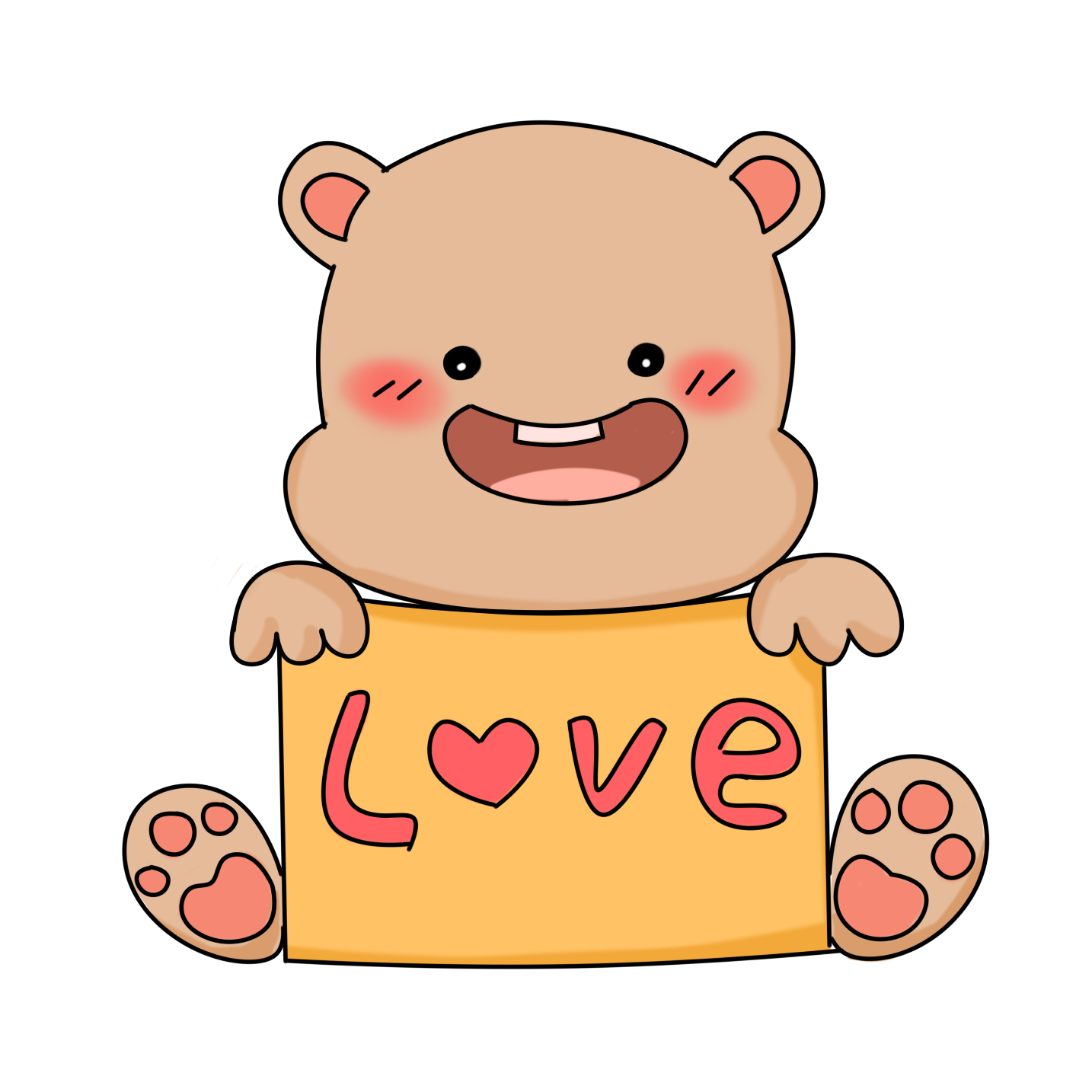 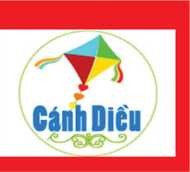 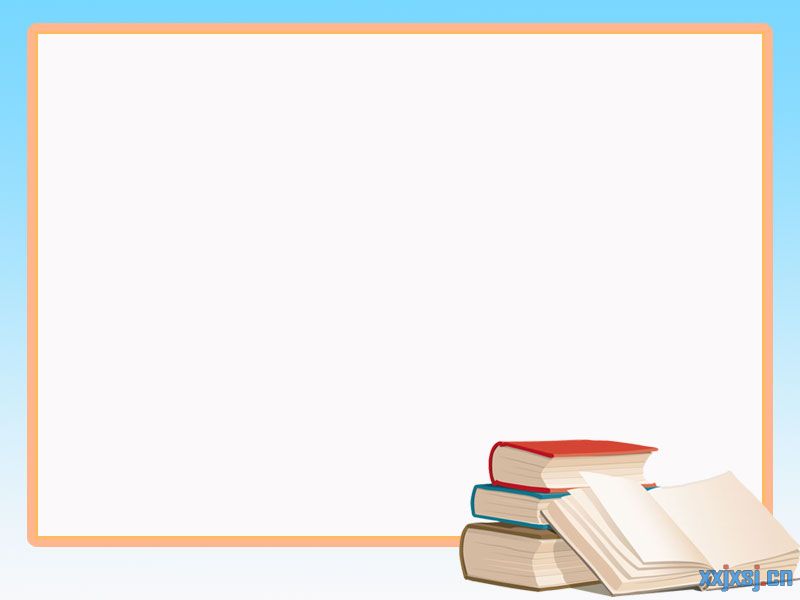 BÀI 7: ỨNG PHÓ VỚI TÂM LÍ CĂNG THẲNG
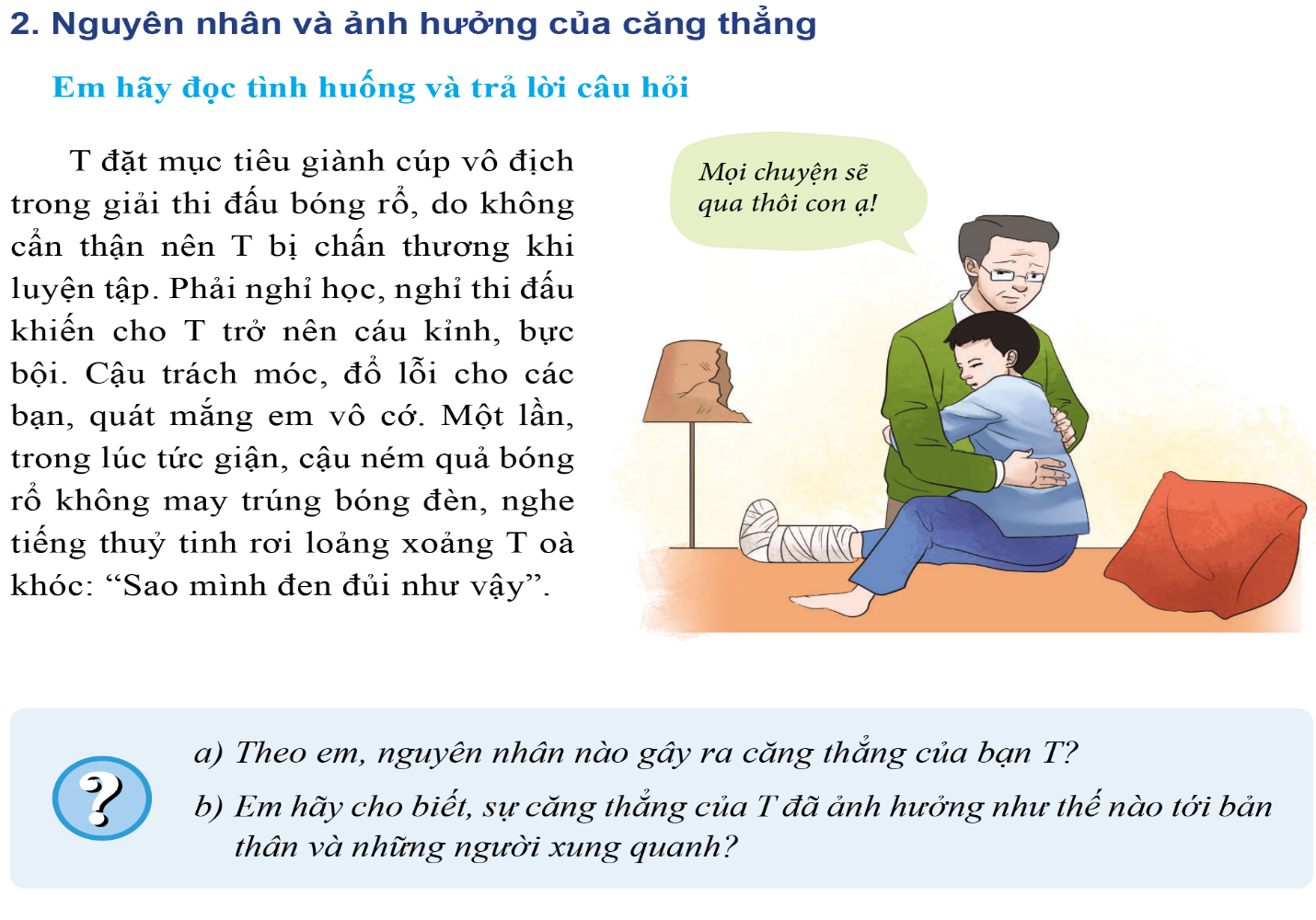 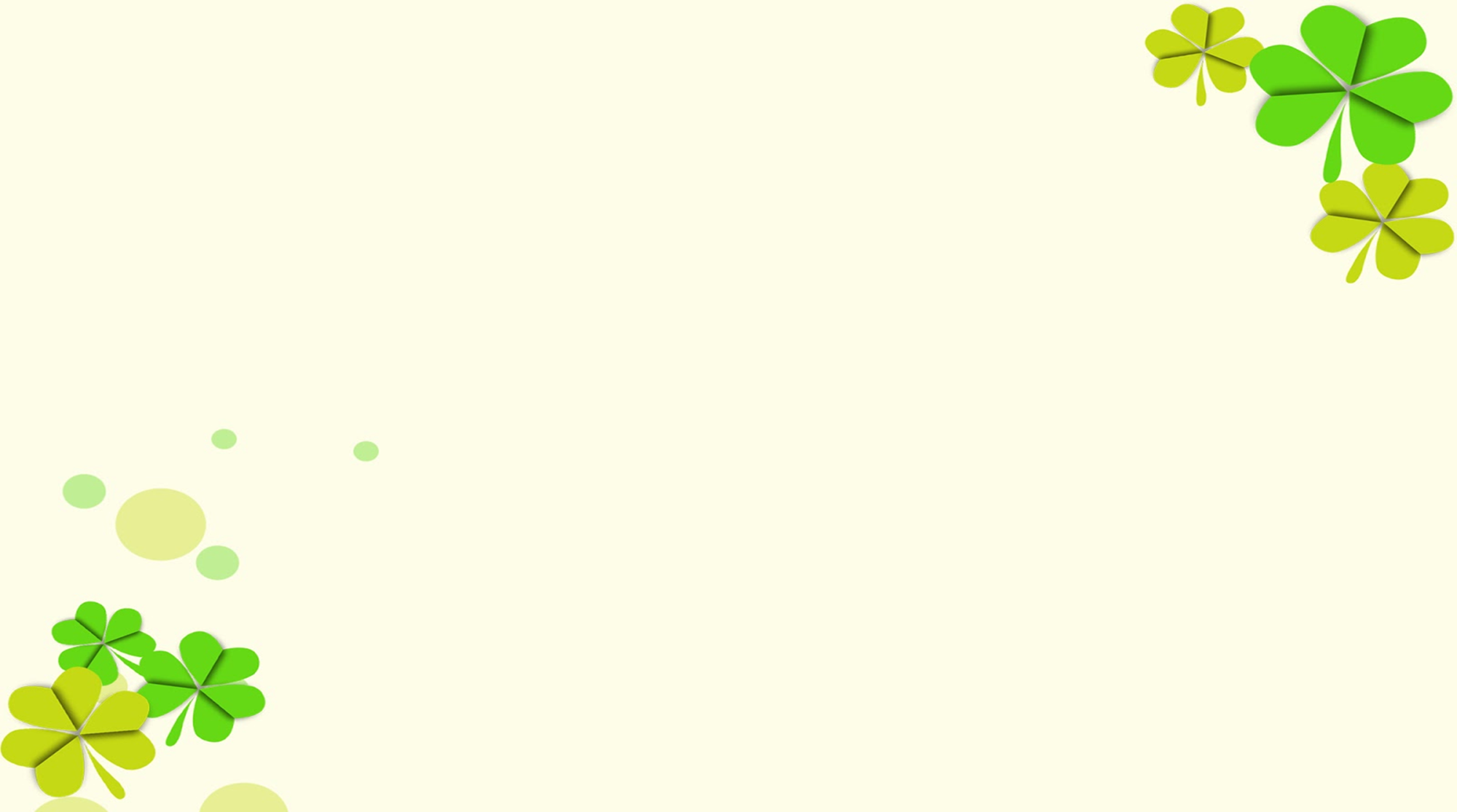 PHIẾU BÀI TẬP
(THẢO LUẬN NHÓM ĐÔI)
Câu 3: Từ những hình ảnh, thông tin nêu trên em hãy cho biết nguyên nhân gây căng thẳng là gì ? Ảnh hưởng của trạng thái căng thẳng.
Câu 2: Em hãy cho biết, sự căng thẳng của Tâm đã ảnh hưởng như thế nào tới bản thân và những người xung quanh?
Câu 1: Theo em, nguyên nhân nào gây ra căng thẳng của bạn Tâm?
...........................................................................................................................................................................................................................................
.............................................................................................................................................................................................................................................................
...................................................................................................................................................................................................................................................................................
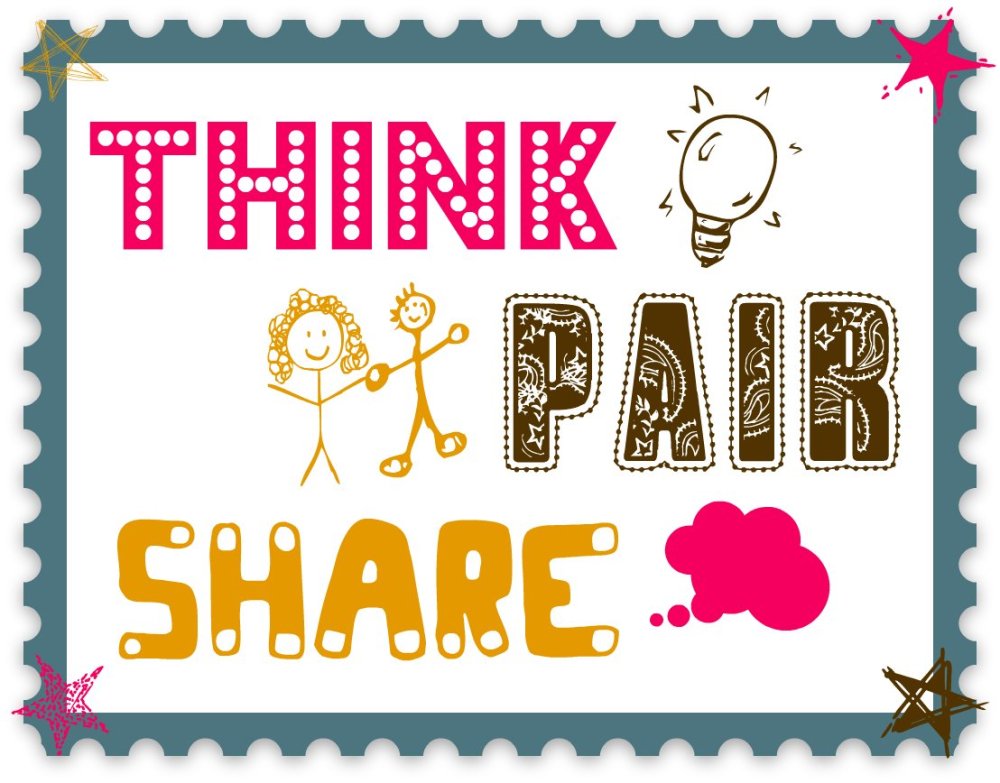 Thảo luận nhóm đôi
Nhiệm vụ: Hoàn thành phiếu bài tập
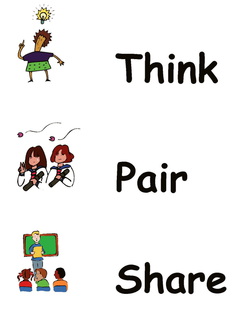 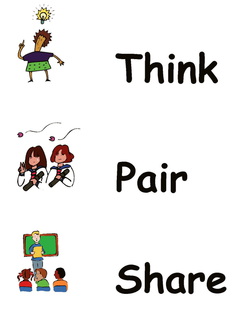 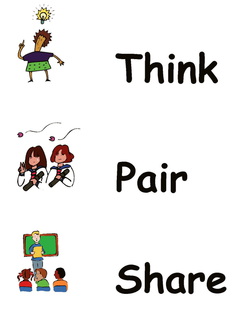 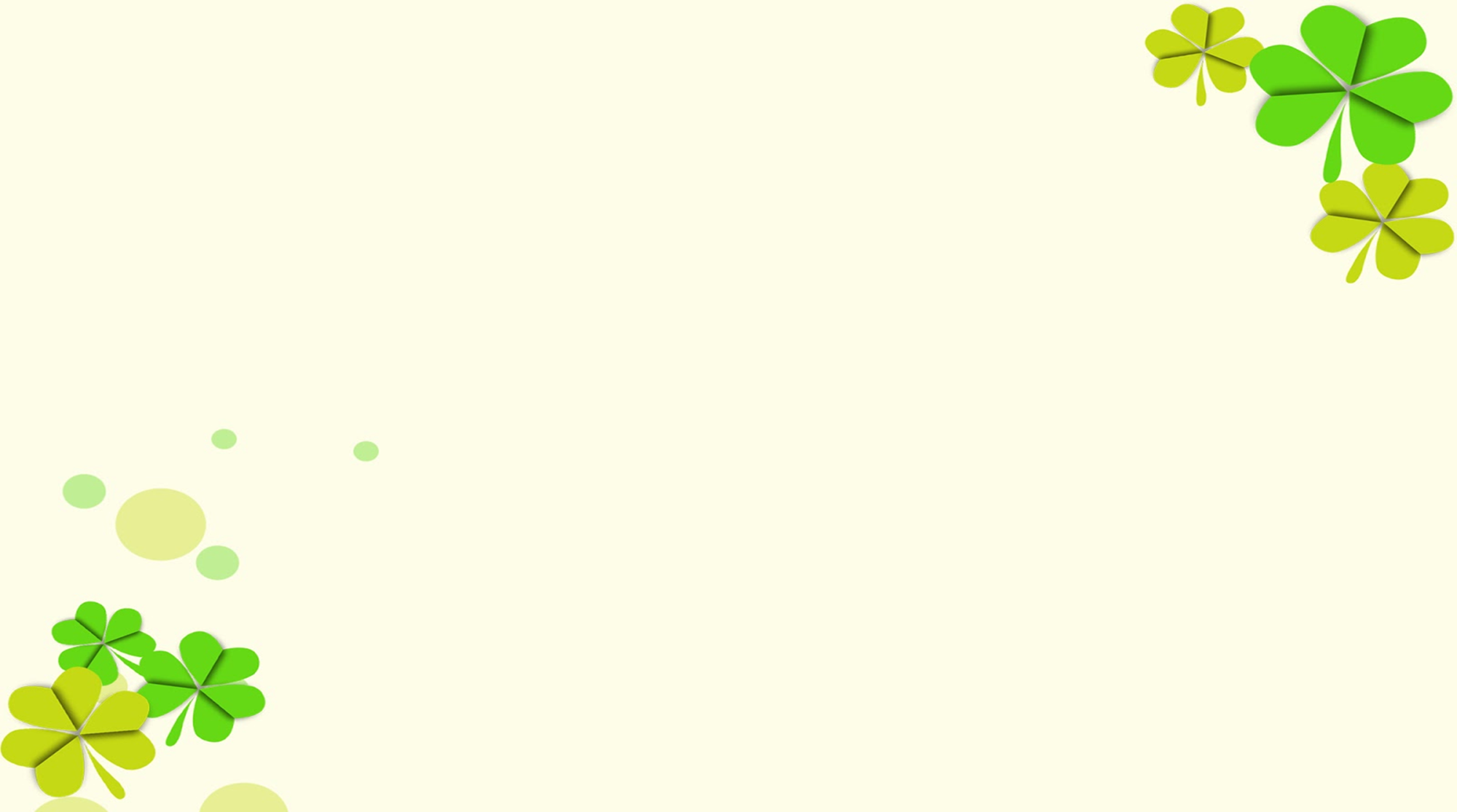 PHIẾU BÀI TẬP
(THẢO LUẬN NHÓM ĐÔI)
Câu 3: Từ những hình ảnh, thông tin nêu trên em hãy cho biết nguyên nhân gây căng thẳng là gì ? Ảnh hưởng của trạng thái căng thẳng.
Câu 2: Em hãy cho biết, sự căng thẳng của Tâm đã ảnh hưởng như thế nào tới bản thân và những người xung quanh?
Câu 1: Theo em, nguyên nhân nào gây ra căng thẳng của bạn Tâm?
a, Nguyên nhân:- Khách quan: áp lực học tập, công việc, sự kì vọng…
Chủ quan: Tâm lí không ổn định, tự ti, thể chất yếu…
b, Ảnh hưởng: khi vượt ngưỡng chịu đựng con người cảm thấy mệt mỏi, mất niềm tin…
.
- Bản thân: Phải nghỉ học, nghỉ thi đấu khiến cho Tâm trở nên cáu kỉnh, bực bội. 
- Mọi người xung quanh: trách móc, đổ lỗi cho các bạn, quát mắng em vô cớ.
Tâm đặt mục tiêu giành cúp vô địch trong giải thi đấu bóng rổ, do không cẩn thận nên Tâm bị chấn thương khi luyện tập.
2. Nguyên nhân và ảnh hưởng của căng thẳng
a, Nguyên nhân: - Khách quan: áp lực học tập, công việc, sự kì vọng…
- Chủ quan: Tâm lí không ổn định, tự ti, thể chất yếu…
b, Ảnh hưởng: khi vượt ngưỡng chịu đựng con người cảm thấy mệt mỏi, mất niềm tin…
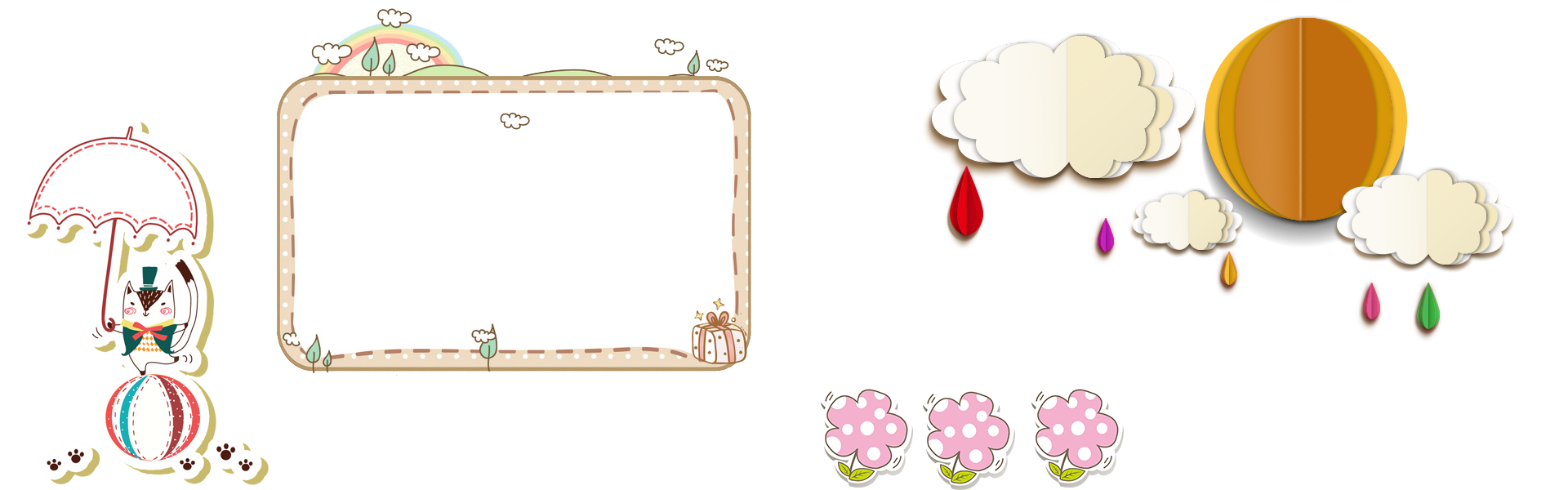 Bài 7: 
ỨNG PHÓ VỚI 
TÂM LÍ CĂNG THẲNG
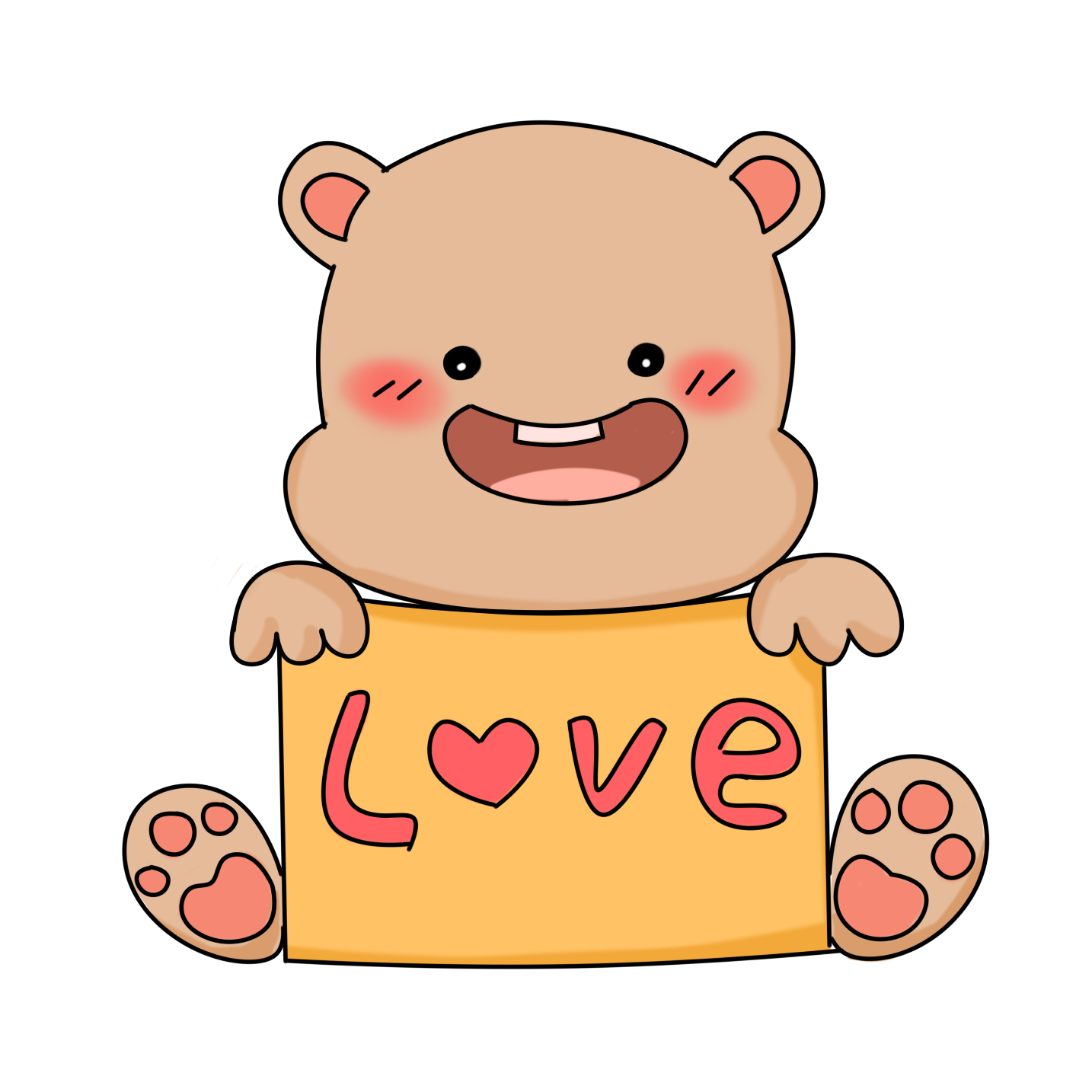 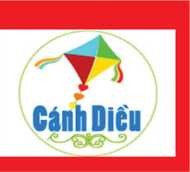 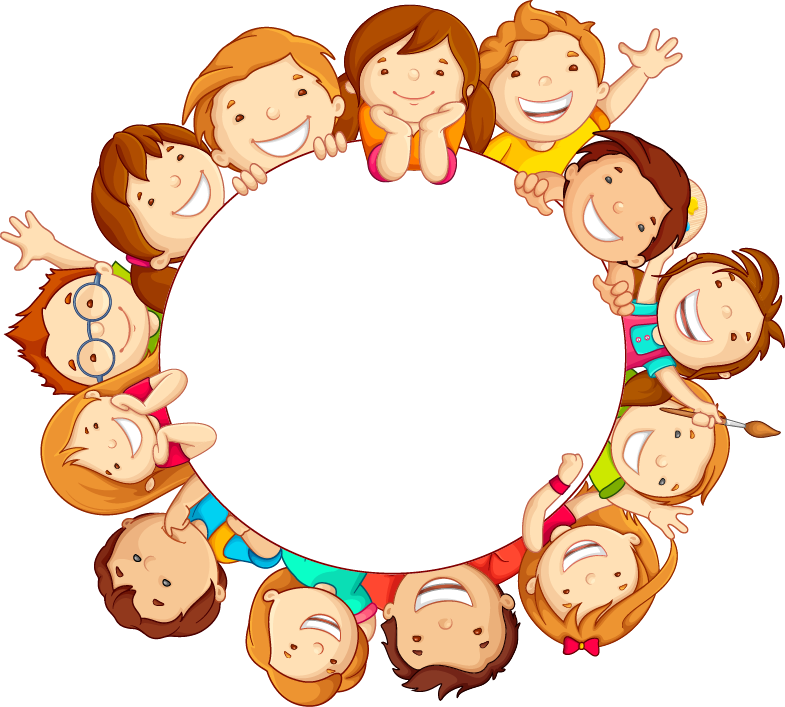 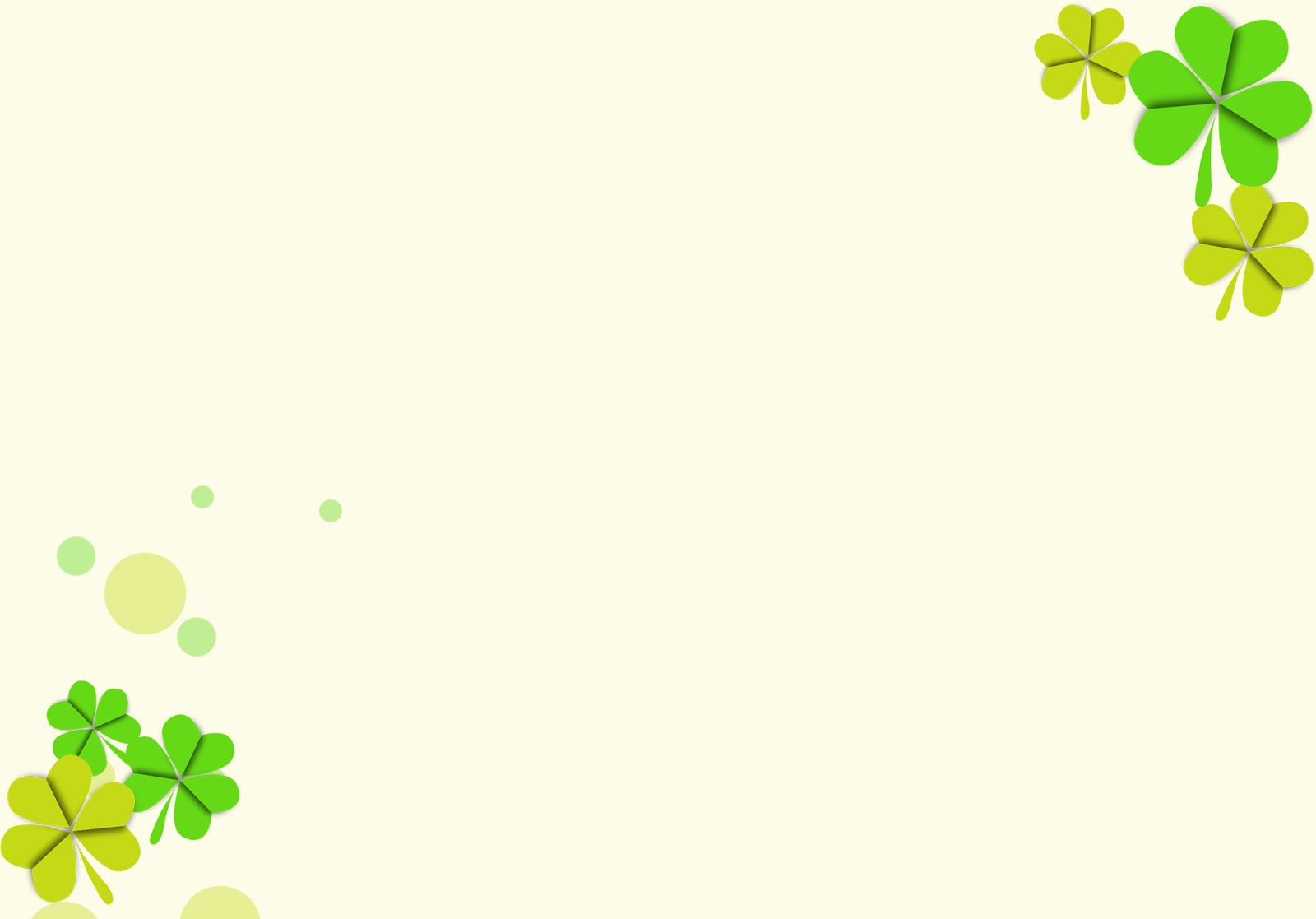 Bài 7: 
ỨNG PHÓ VỚI 
TÂM LÍ CĂNG THẲNG
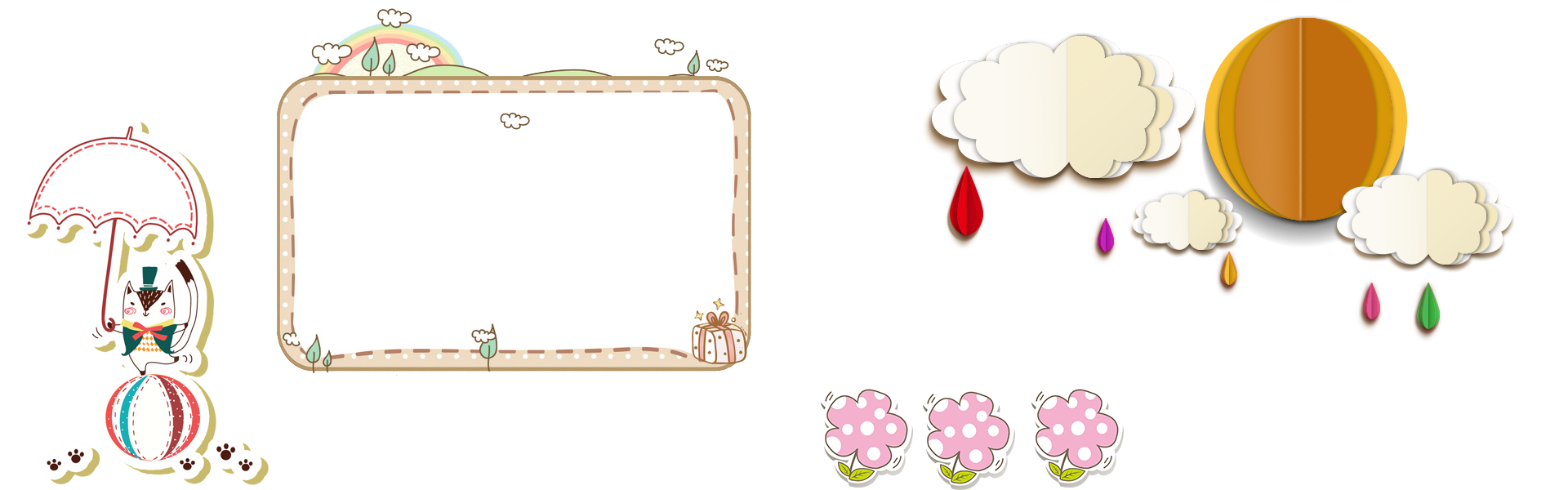 3, Cách ứng phó với căng thẳng
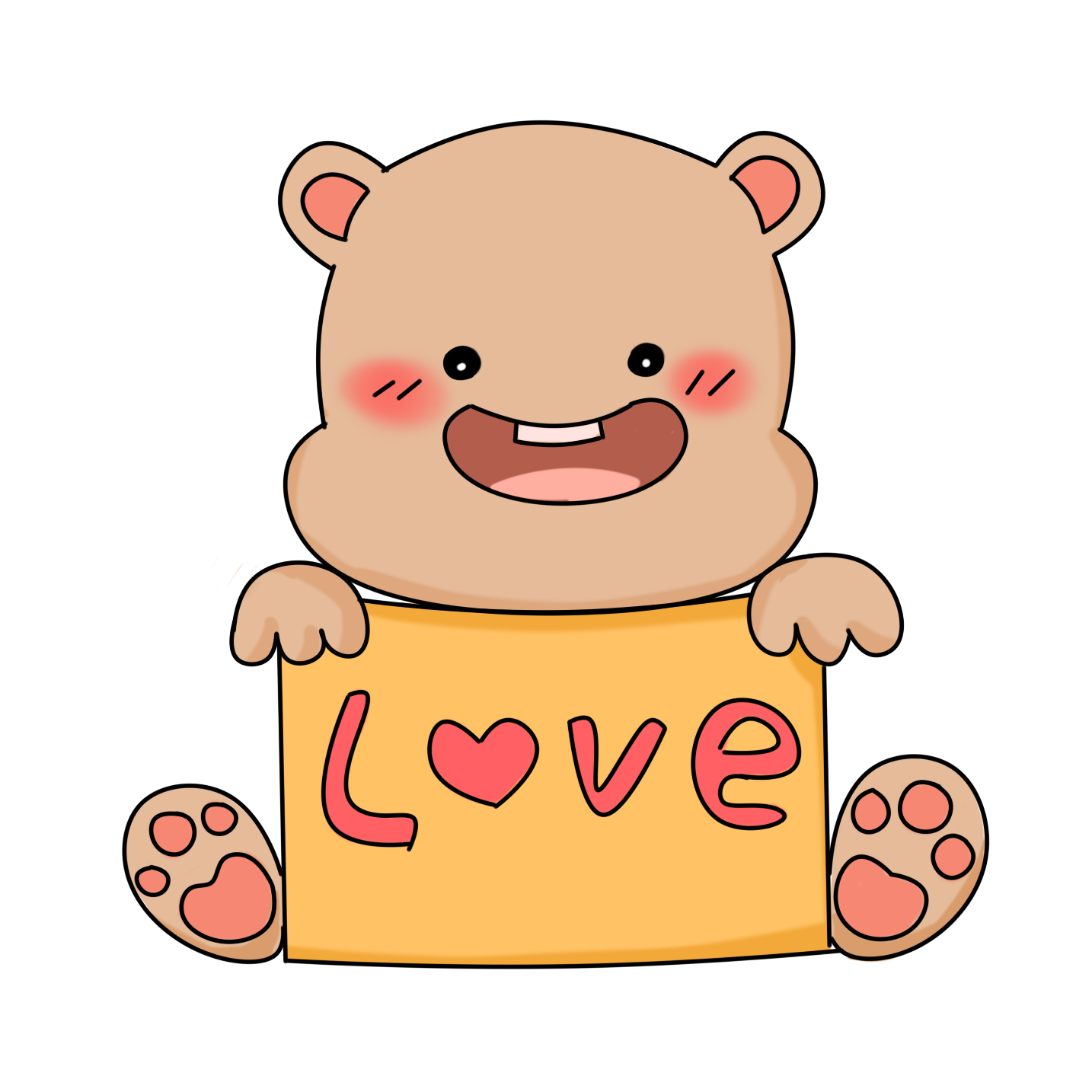 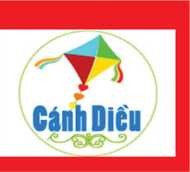 THẢO LUẬN NHÓM BÀN
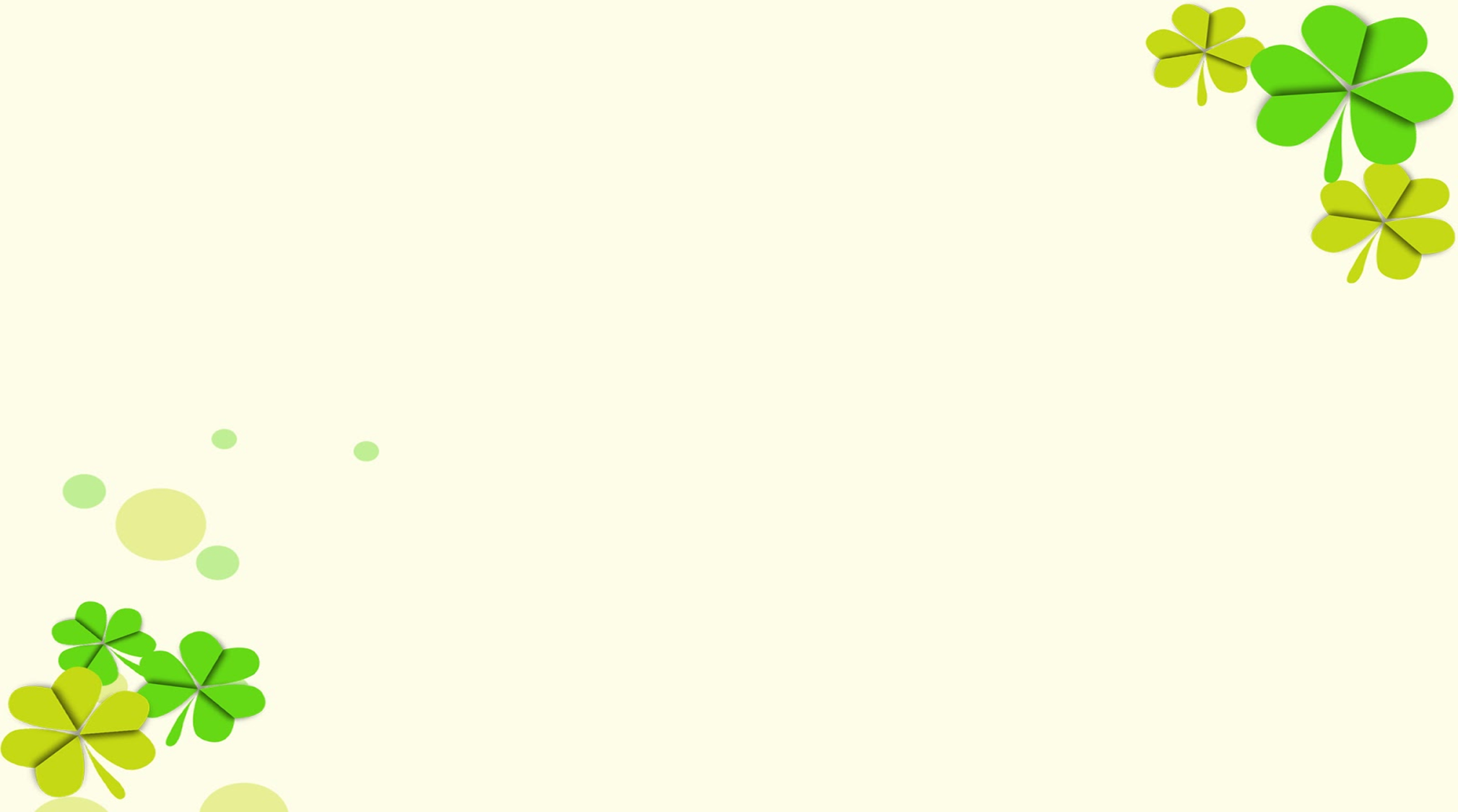 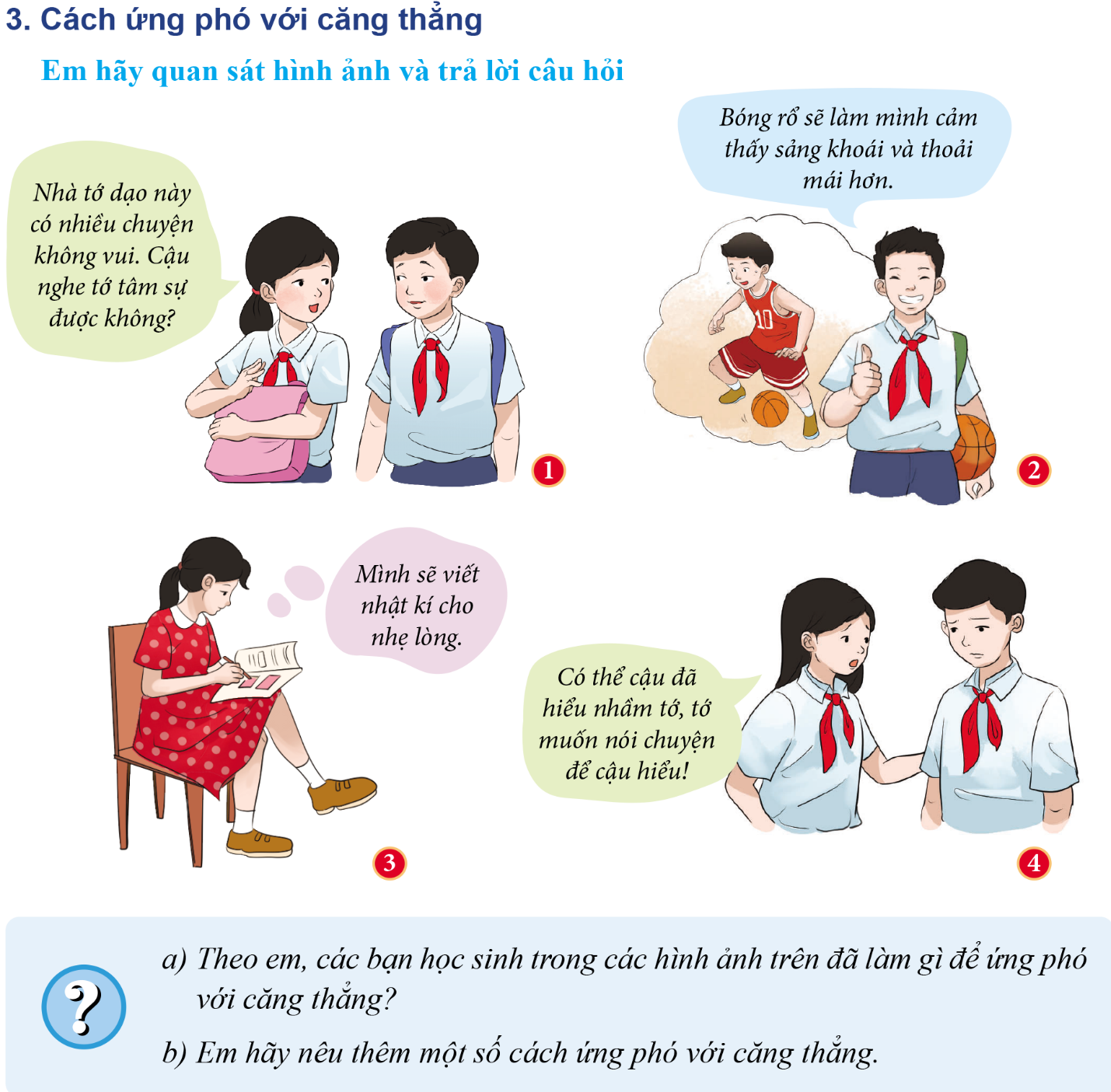 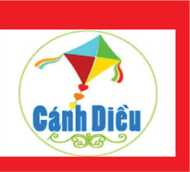 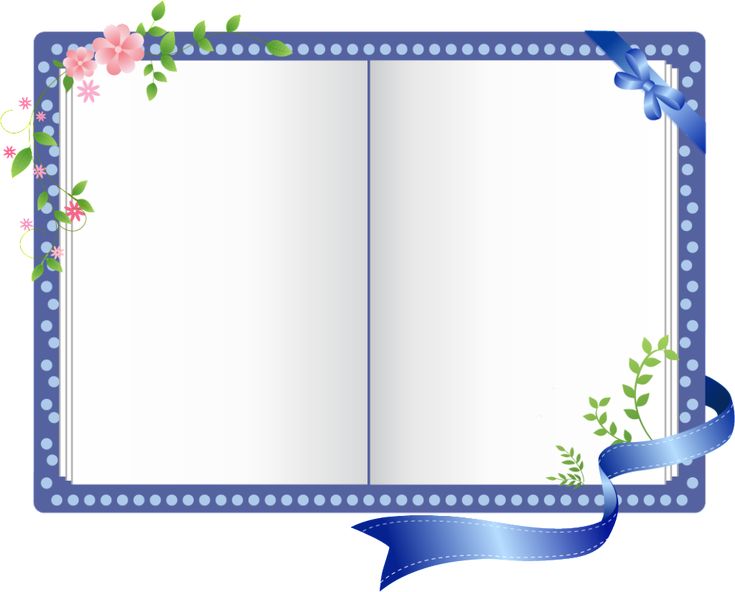 3, Cách ứng phó với căng thẳng
- Thư giãn và giải trí…
- Chia sẻ và tìm kiếm sự giúp đỡ…
- Suy nghĩ tích cực…
- Lập kế hoạch khoa học…
- Sinh hoạt một cách khoa học..
- Tìm sự trợ giúp của chuyên gia…
Bài 7: 
ỨNG PHÓ VỚI 
TÂM LÍ CĂNG THẲNG
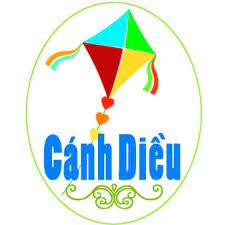 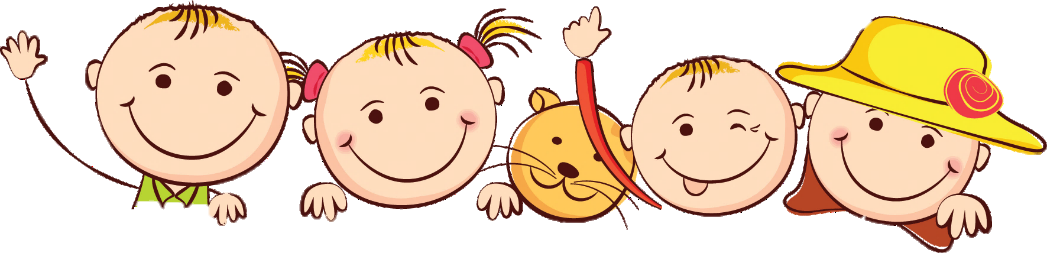 LUYỆN TẬP
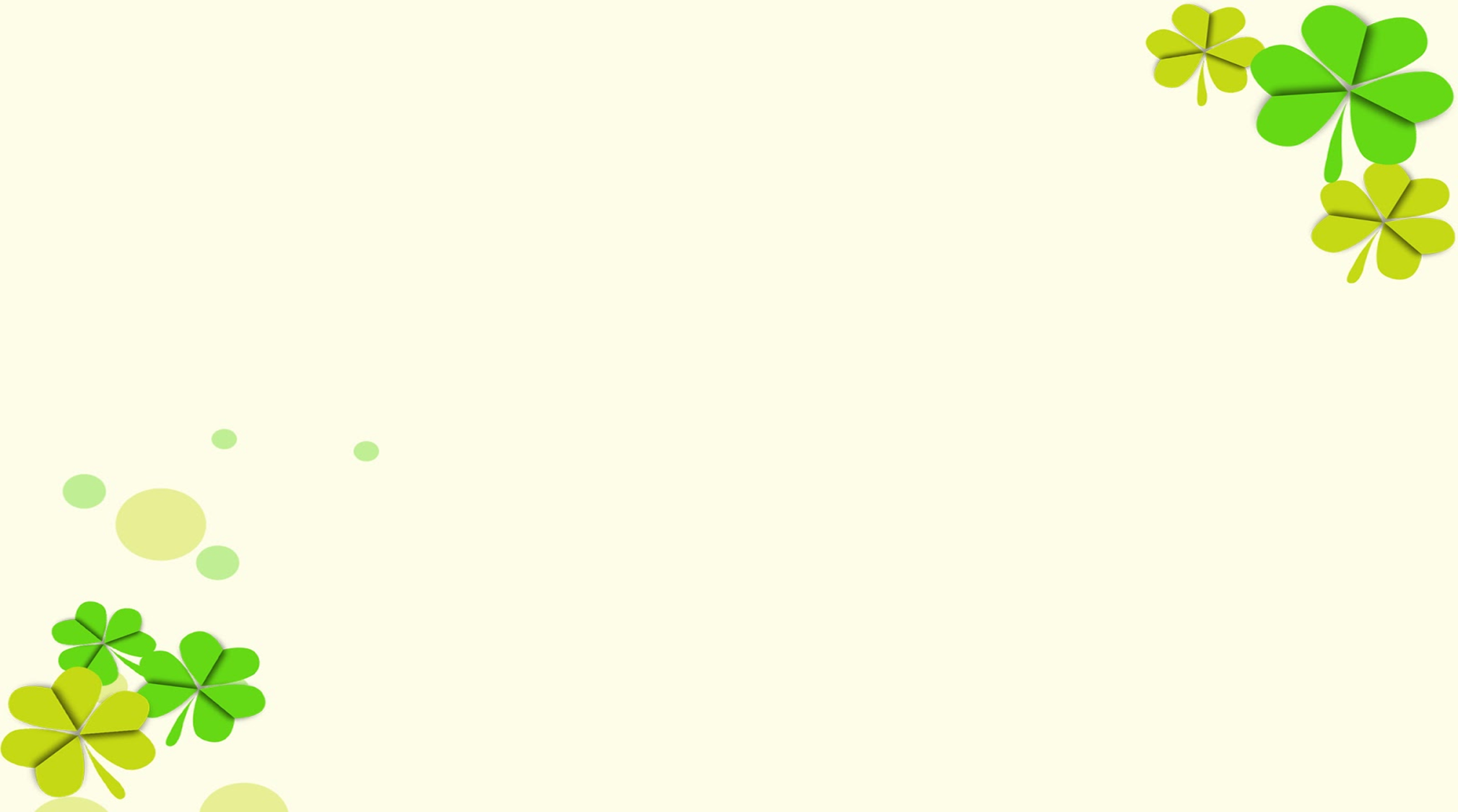 Tình huống gây căng thẳng là những tình huống tác động và gây ra những ảnh hưởng tiêu cực…
1. Tình huống gây căng thẳng và biểu hiện của cơ thể khi bị căng thẳng.
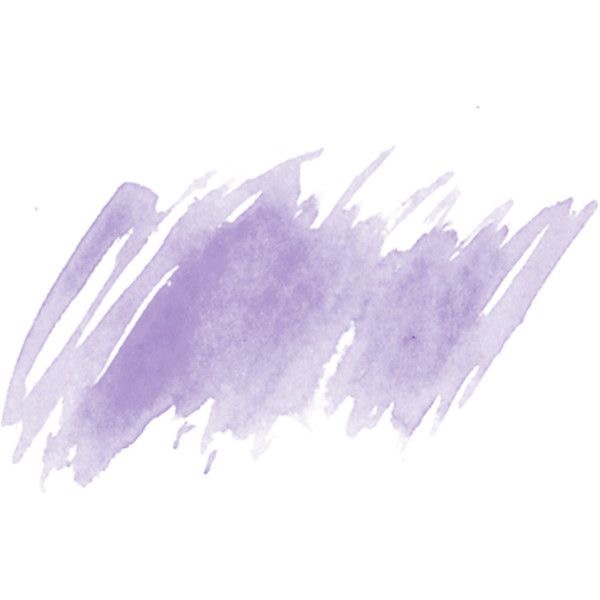 - Một số tình huống gây căng thẳng: bị bạn bè xa lánh, bố mẹ áp đặt…
- Biểu hiện: mệt mỏi, chán nản, thiếu tập trung…
a, Nguyên nhân:  Khách quan: áp lực học tập, công việc, sự kì vọng…
Chủ quan: Tâm lí không ổn định, tự ti, thể chất yếu…
2. Nguyên nhân và ảnh hưởng của căng thẳng
b, Ảnh hưởng: khi vượt ngưỡng chịu đựng con người cảm thấy mệt mỏi, mất niềm tin…
- Thư giãn và giải trí…
- Chia sẻ và tìm kiếm sự giúp đỡ…
- Suy nghĩ tích cực…
- Lập kế hoạch khoa học…
- Sinh hoạt một cách khoa học..
- Tìm sự trợ giúp của chuyên gia…
3. Cách ứng phó với căng thẳng.
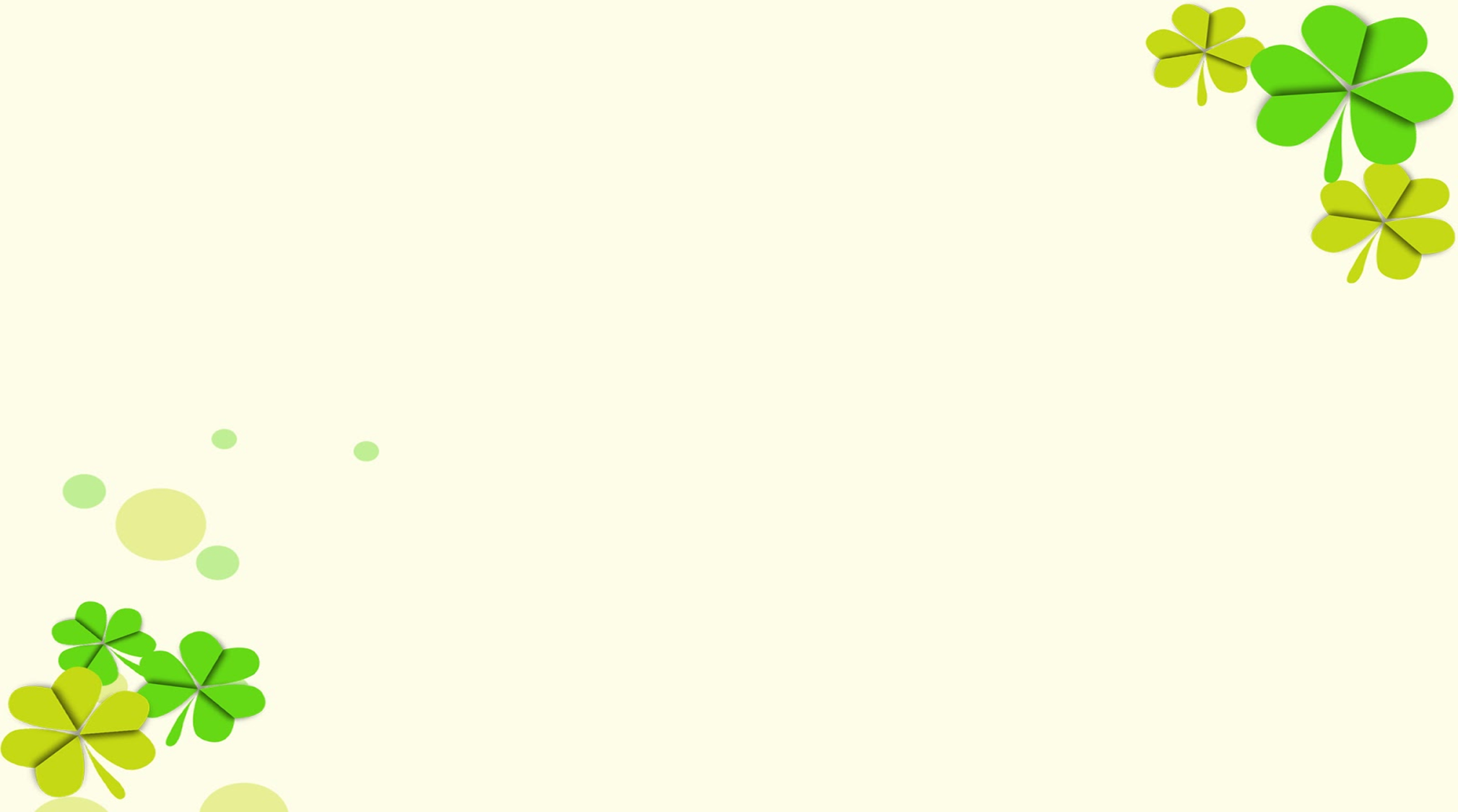 BÀI TẬP 1
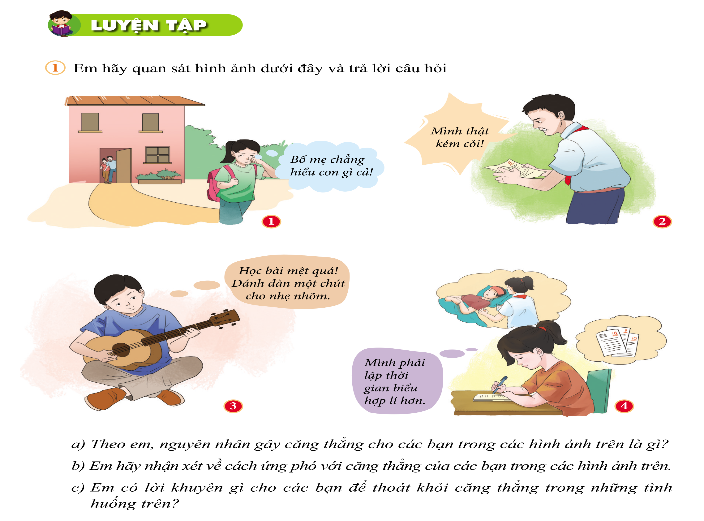 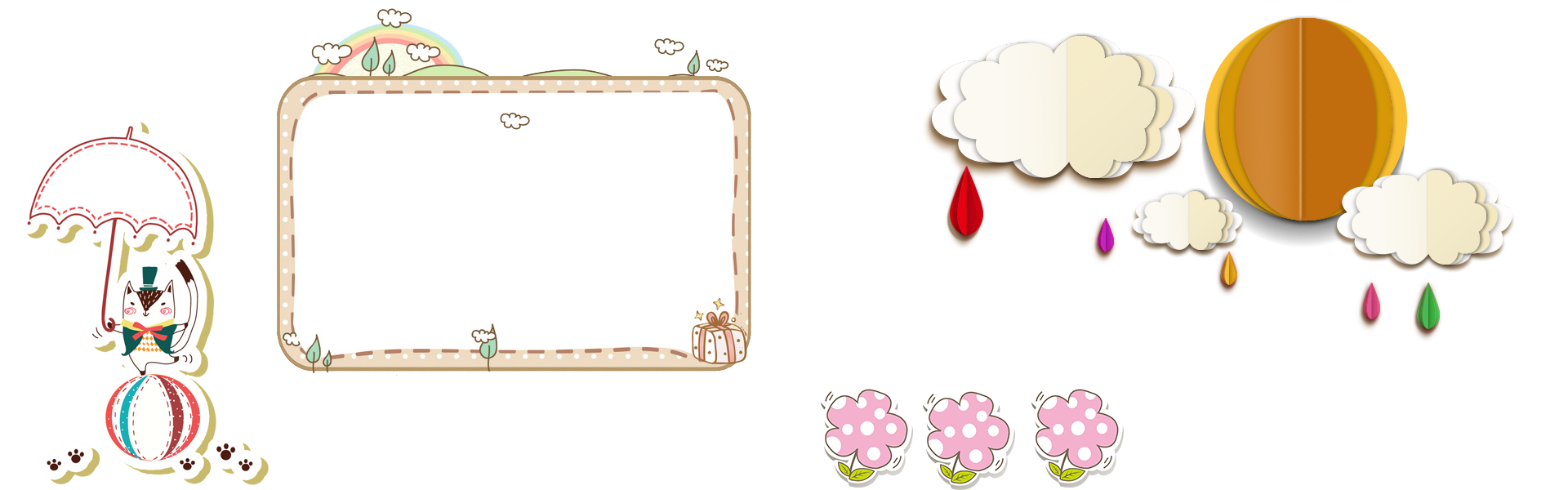 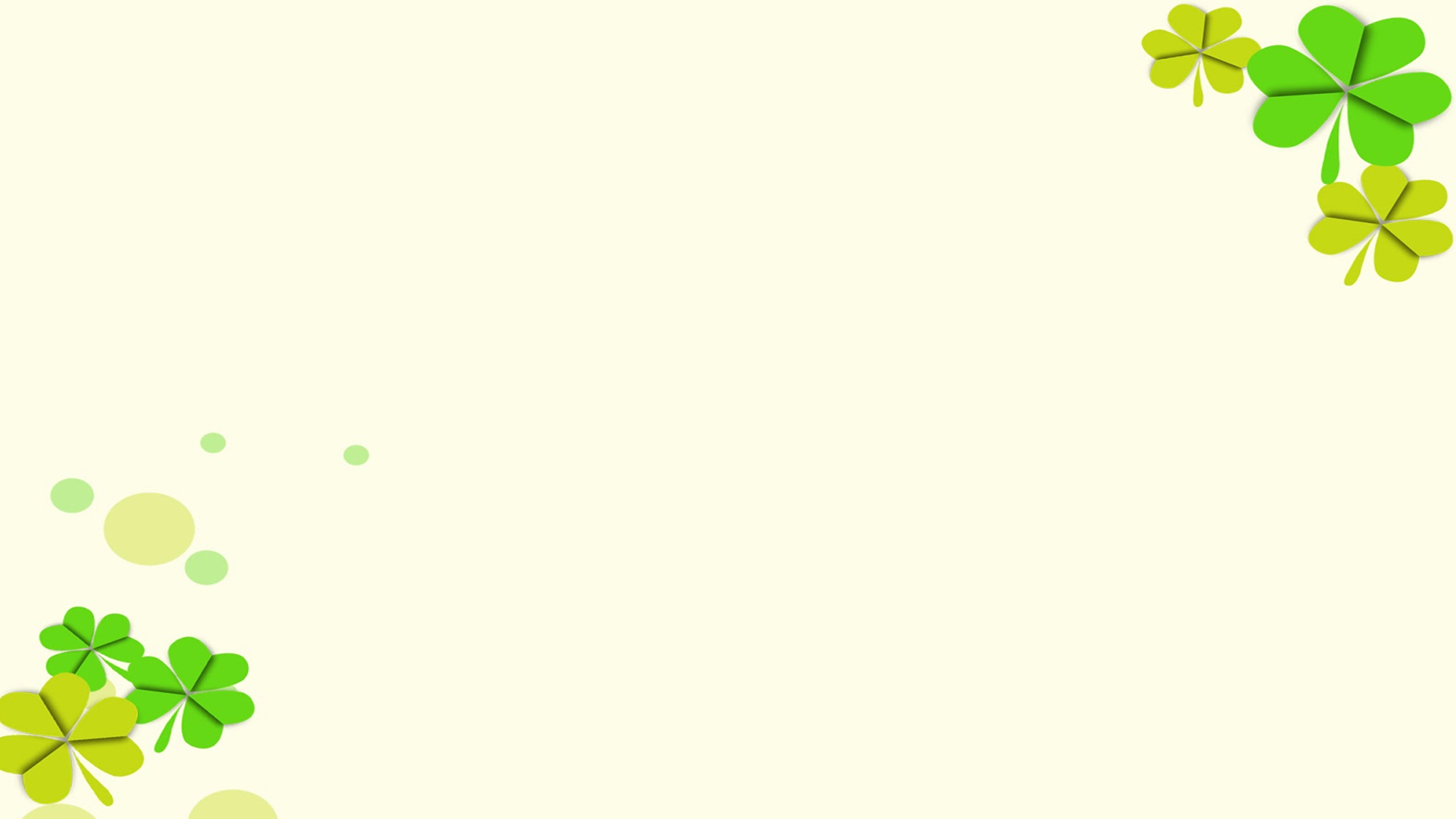 TRÒ CHƠI: TẬP LÀM CHUYÊN GIA
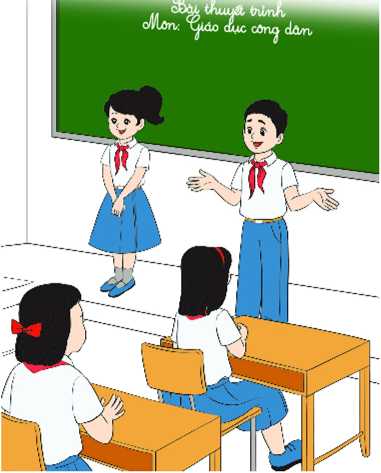 Bạn cần phải làm gì để vượt qua những tình huống được nêu trong Bài tập 3. ( mỗi bạn sẽ nêu cách ứng phó cho 1-2 tình huống)
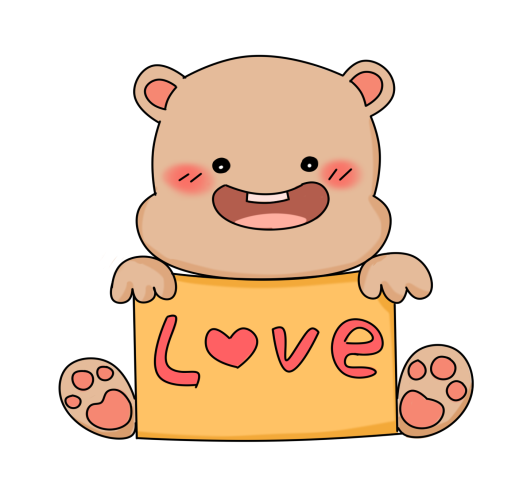 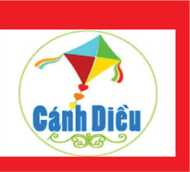 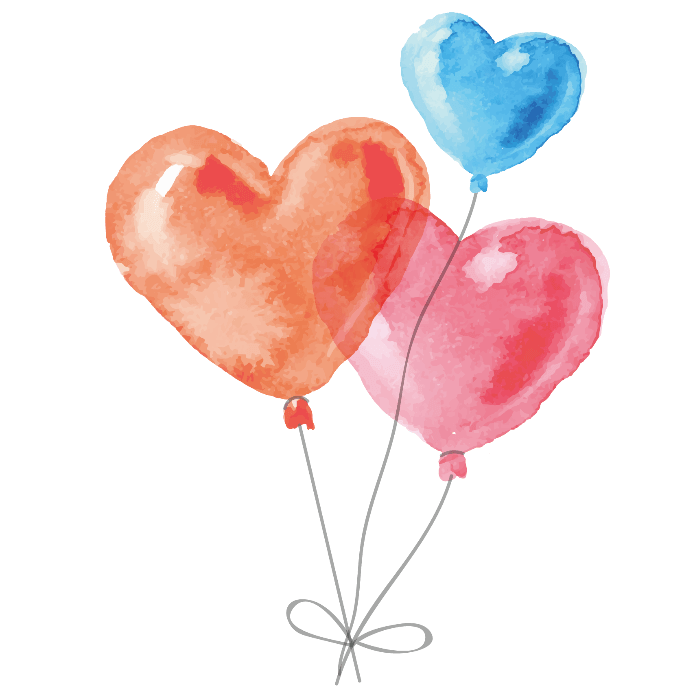 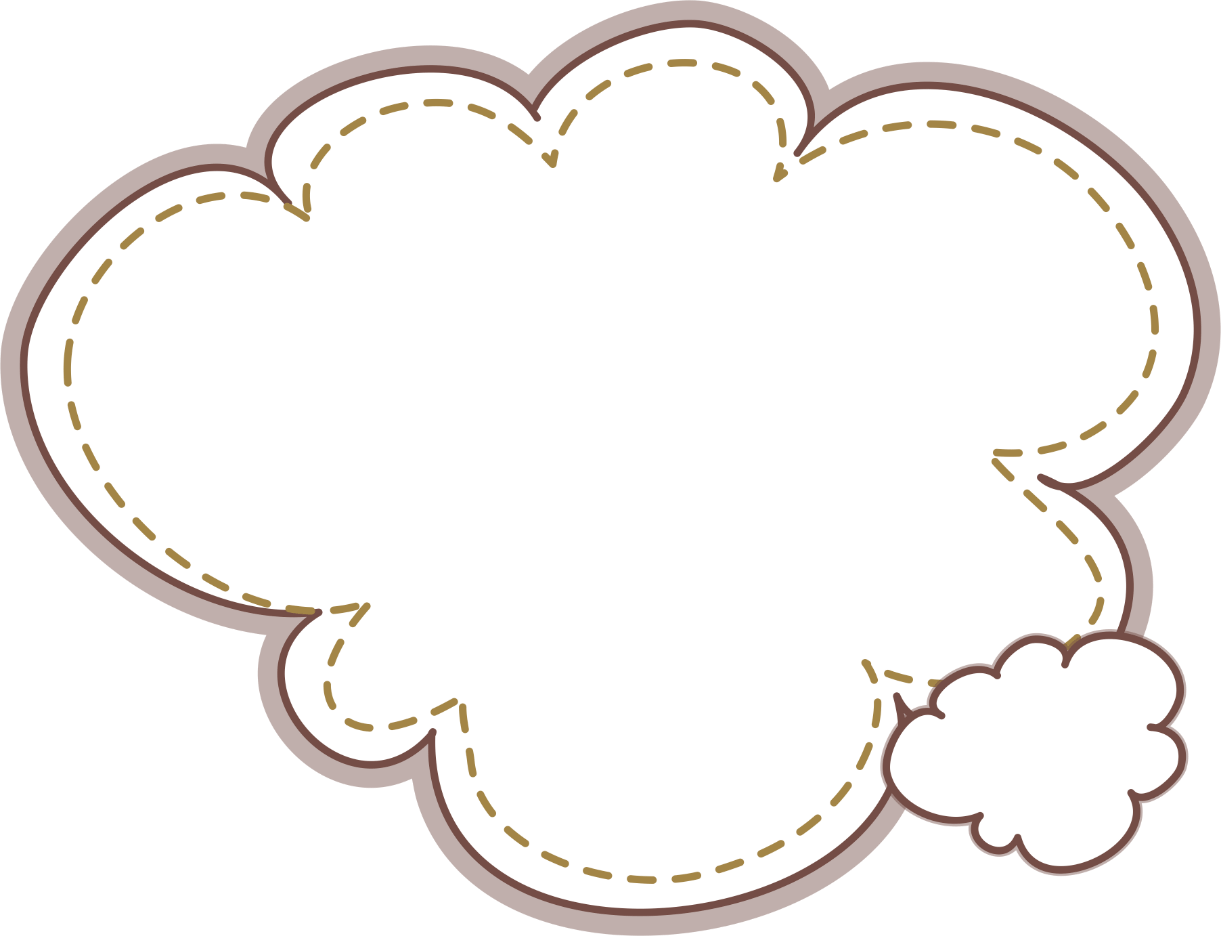 VẬN DỤNG
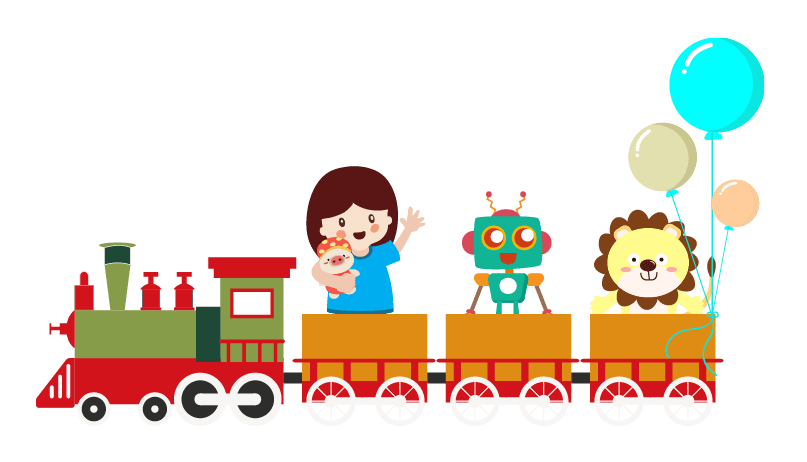 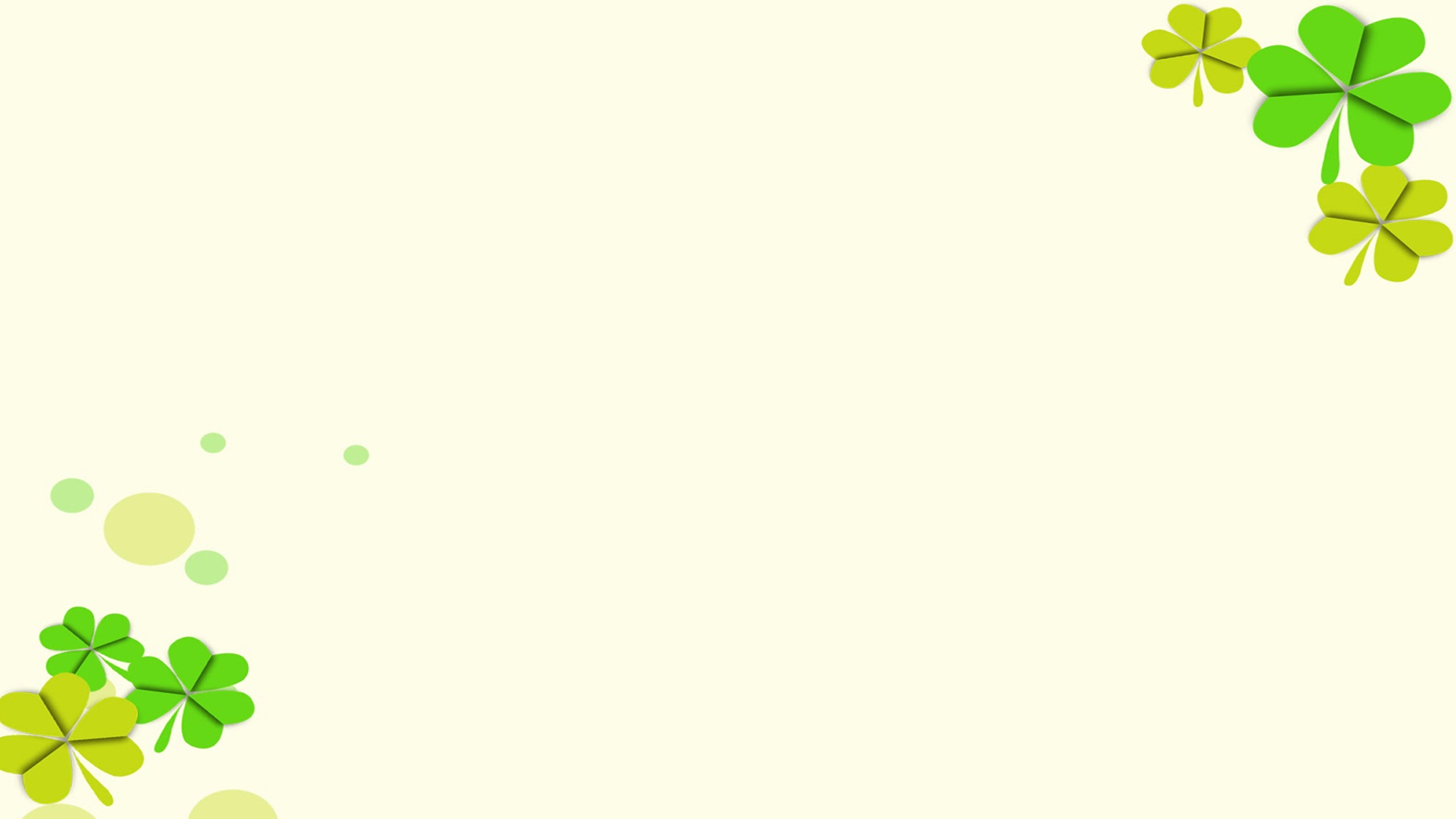 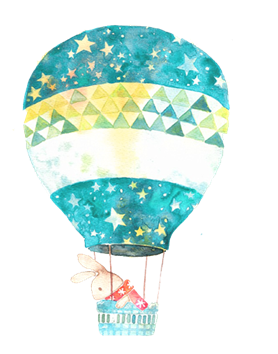 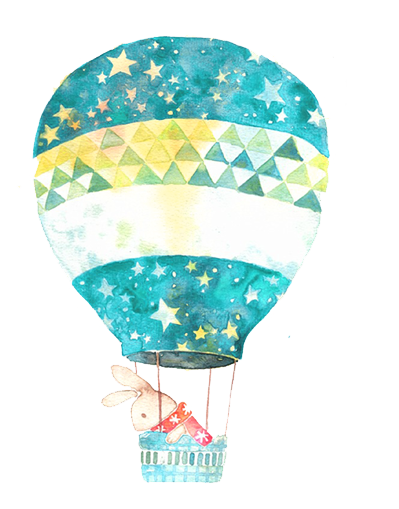 HOẠT ĐỘNG DỰ ÁN
2. Em hãy quay một video ghi lại quá trình thực hiện một hoạt động thể thao hoặc giải trí phù hợp có tác dụng giảm căng thẳng và chia sẻ lợi ích của hoạt động đó với các bạn trong lớp.
1, Em hãy cùng bạn thiết kế một cuốn sổ tay hướng dẫn thực hiện các trò chơi lành mạnh có tác dụng giảm áp lực, căng thẳng trong học tập.
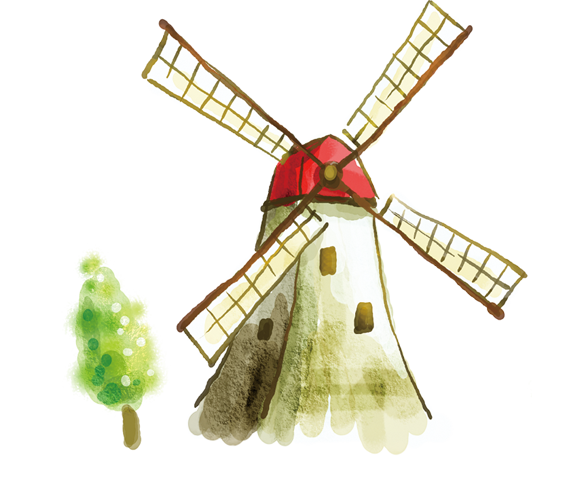 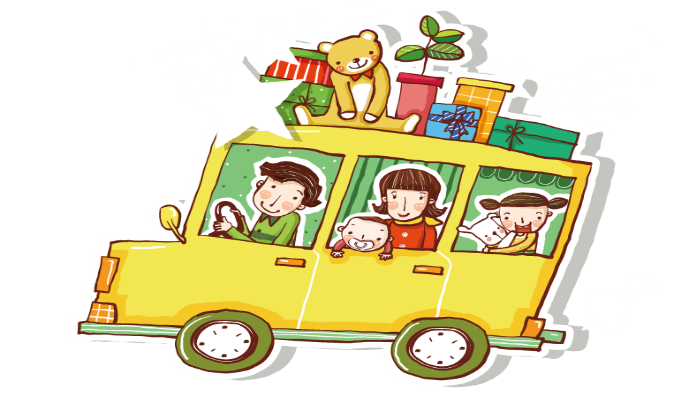 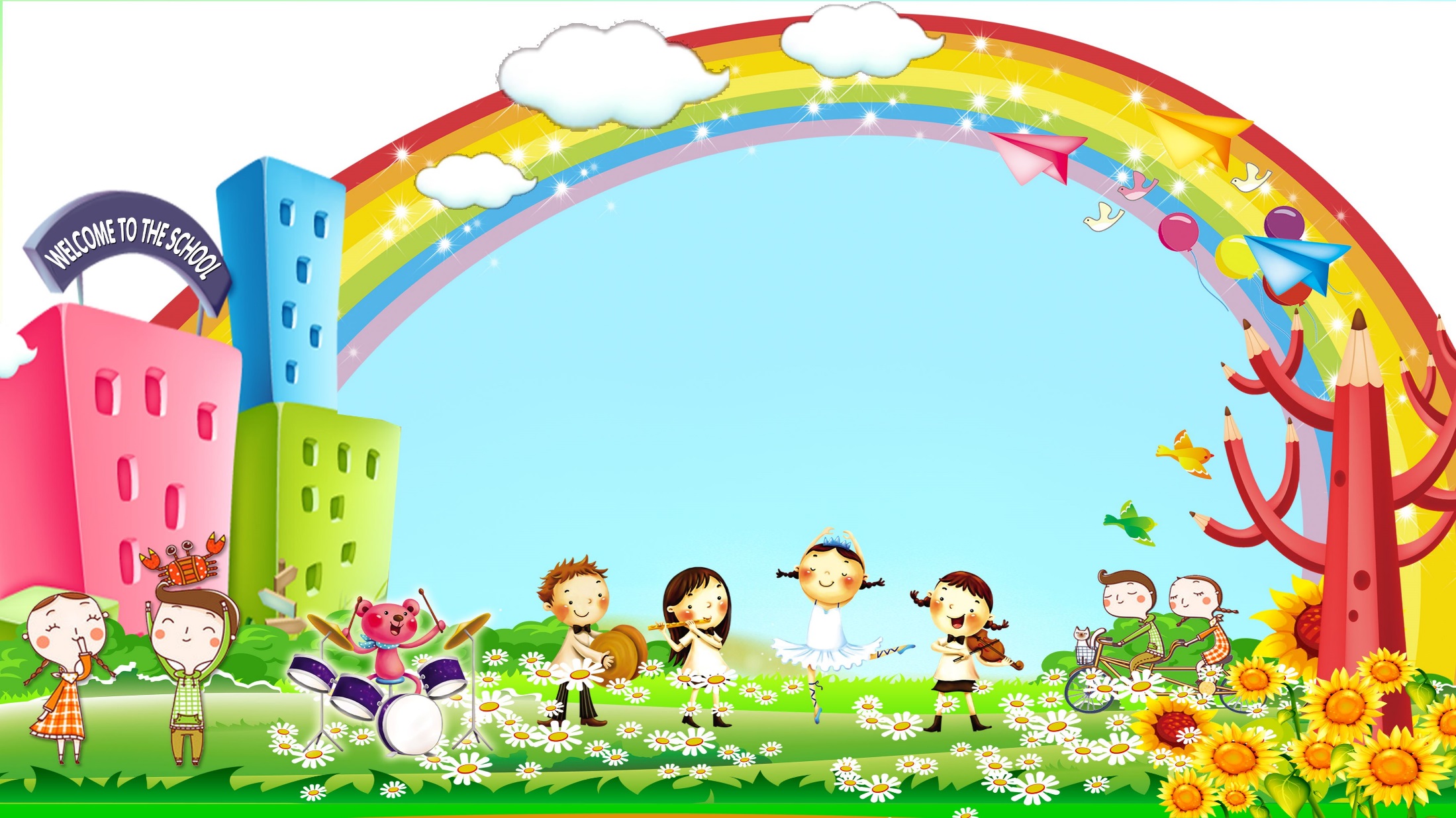 TẠM BIỆT
CHÚC CÁC EM HỌC TỐT